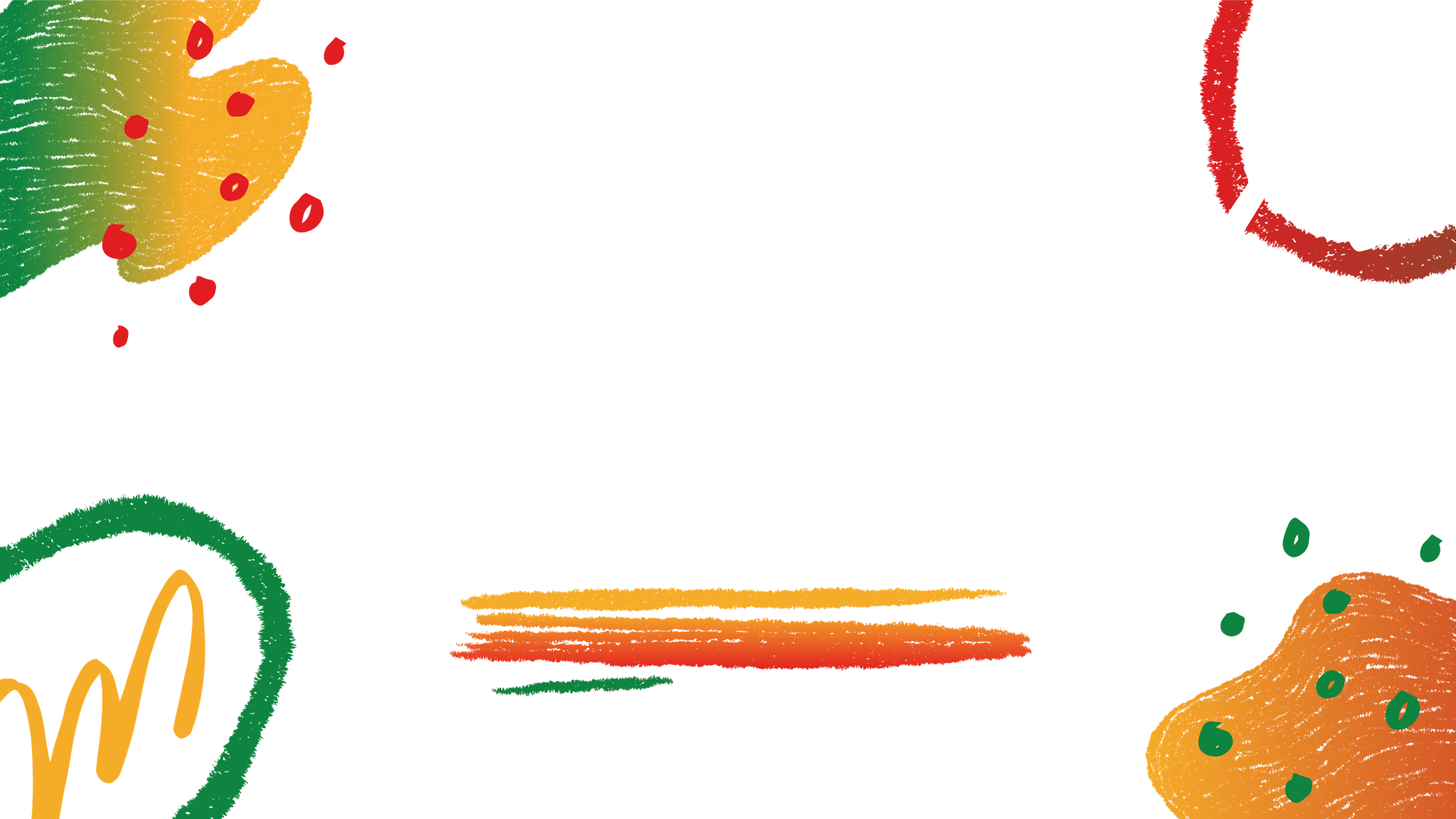 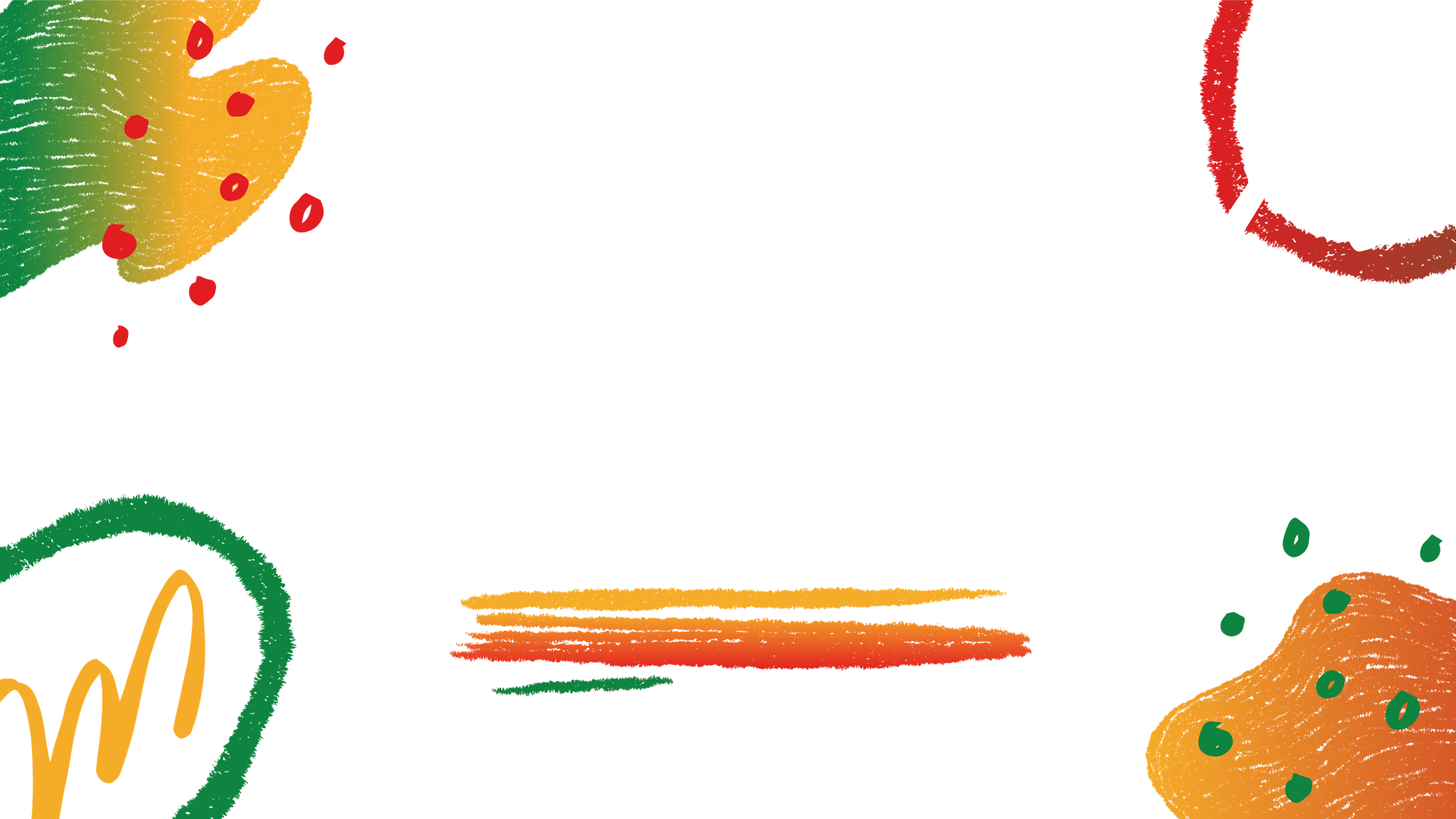 BLACK
HISTORY
LESSON
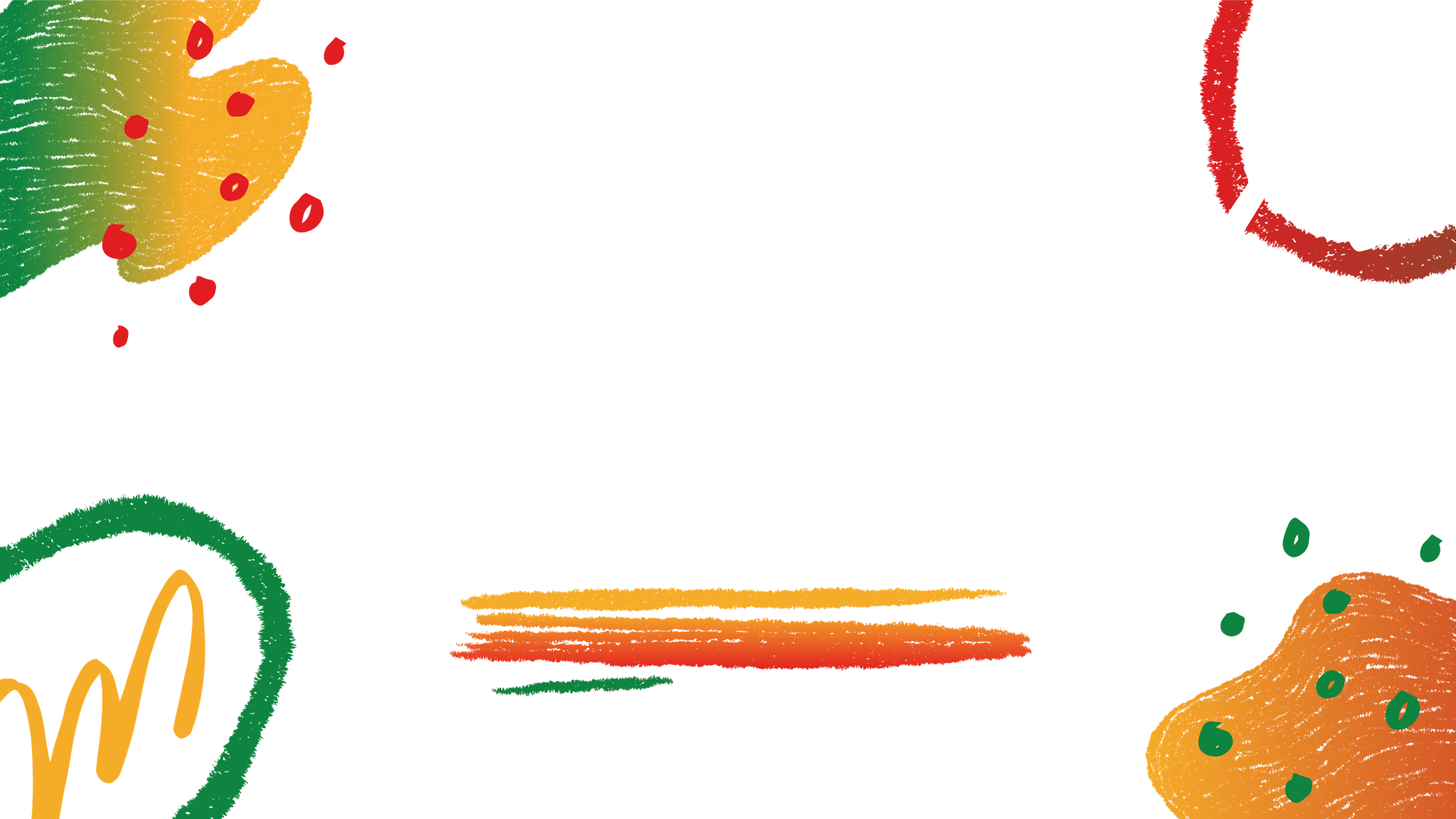 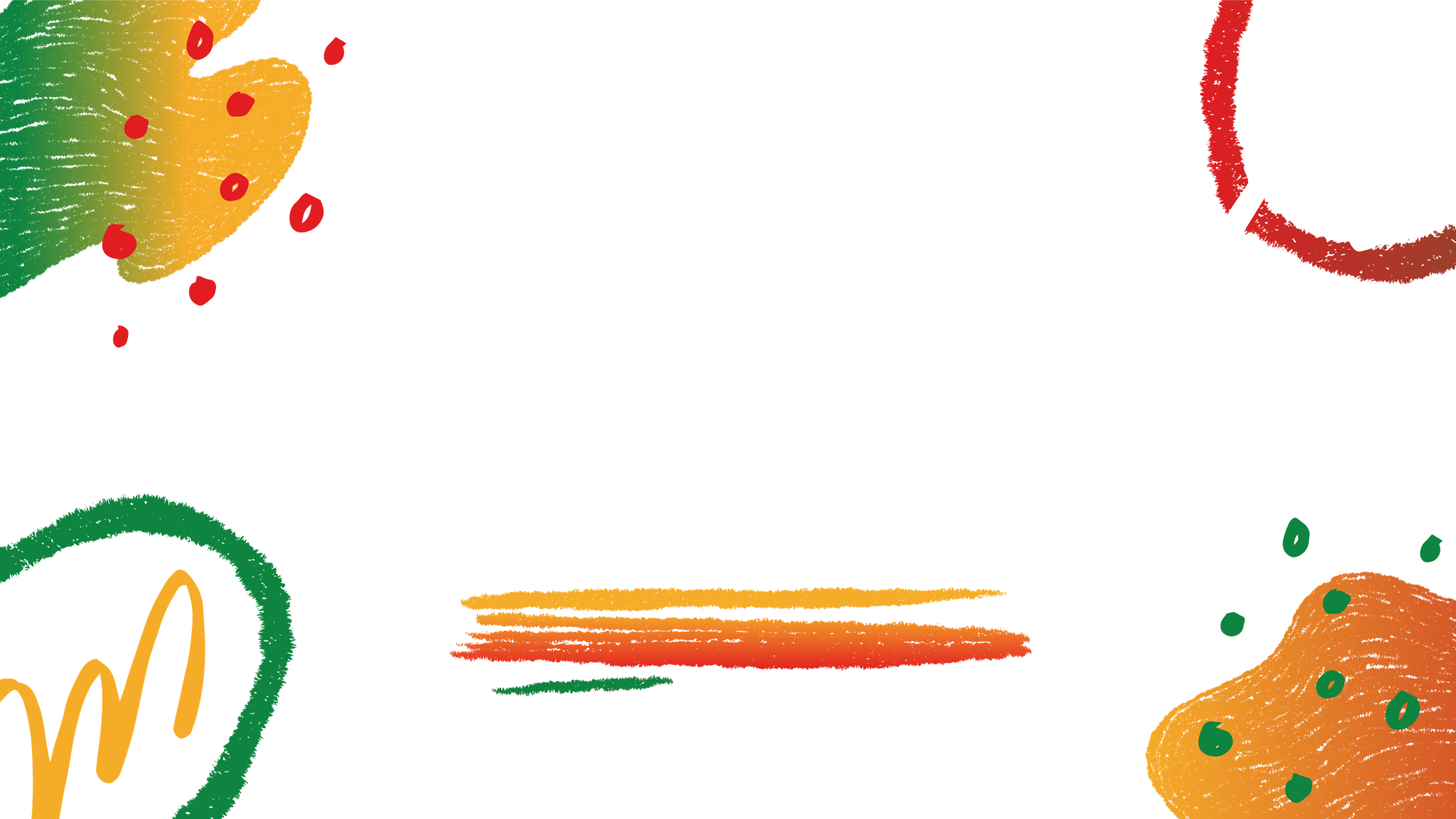 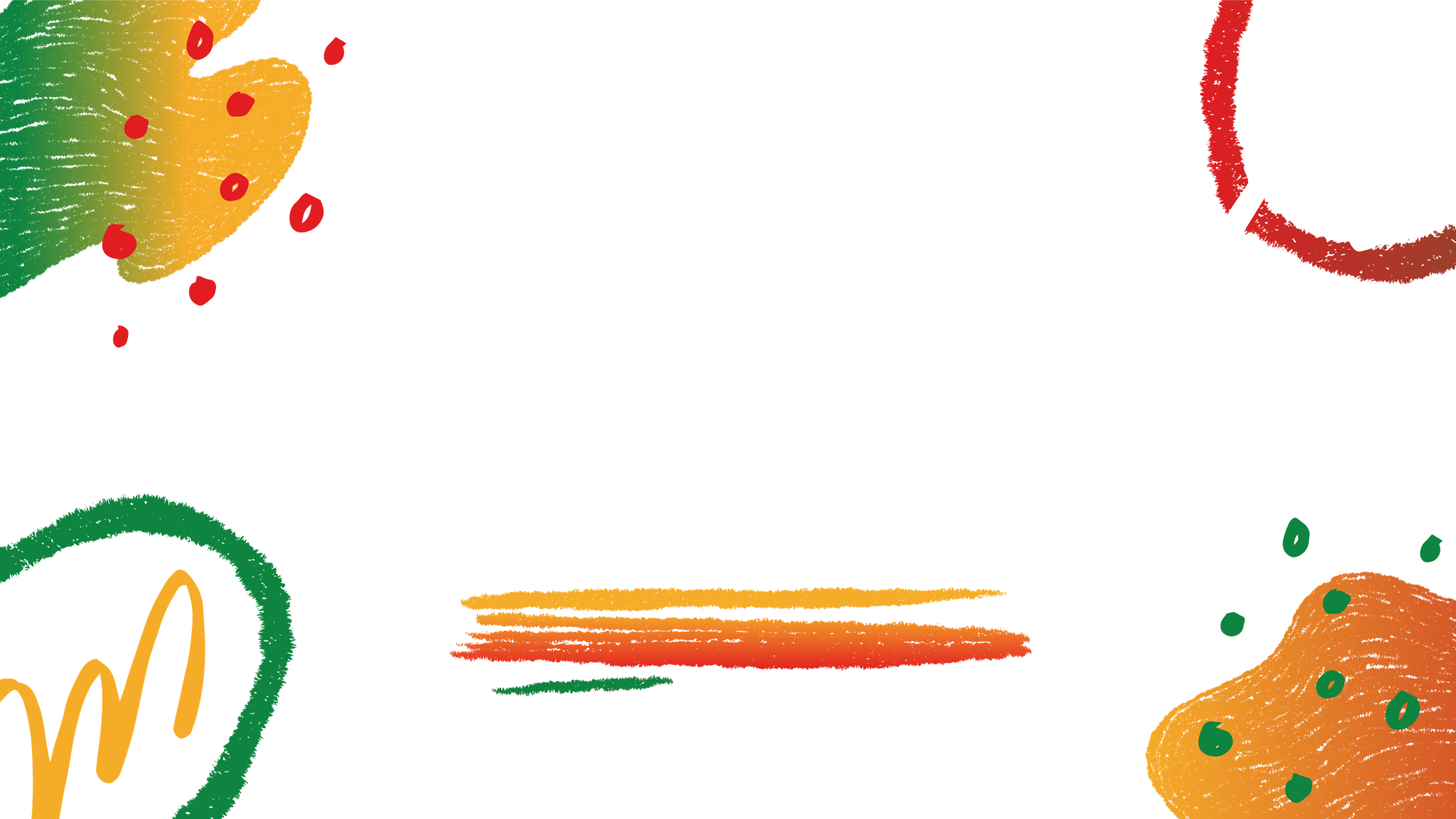 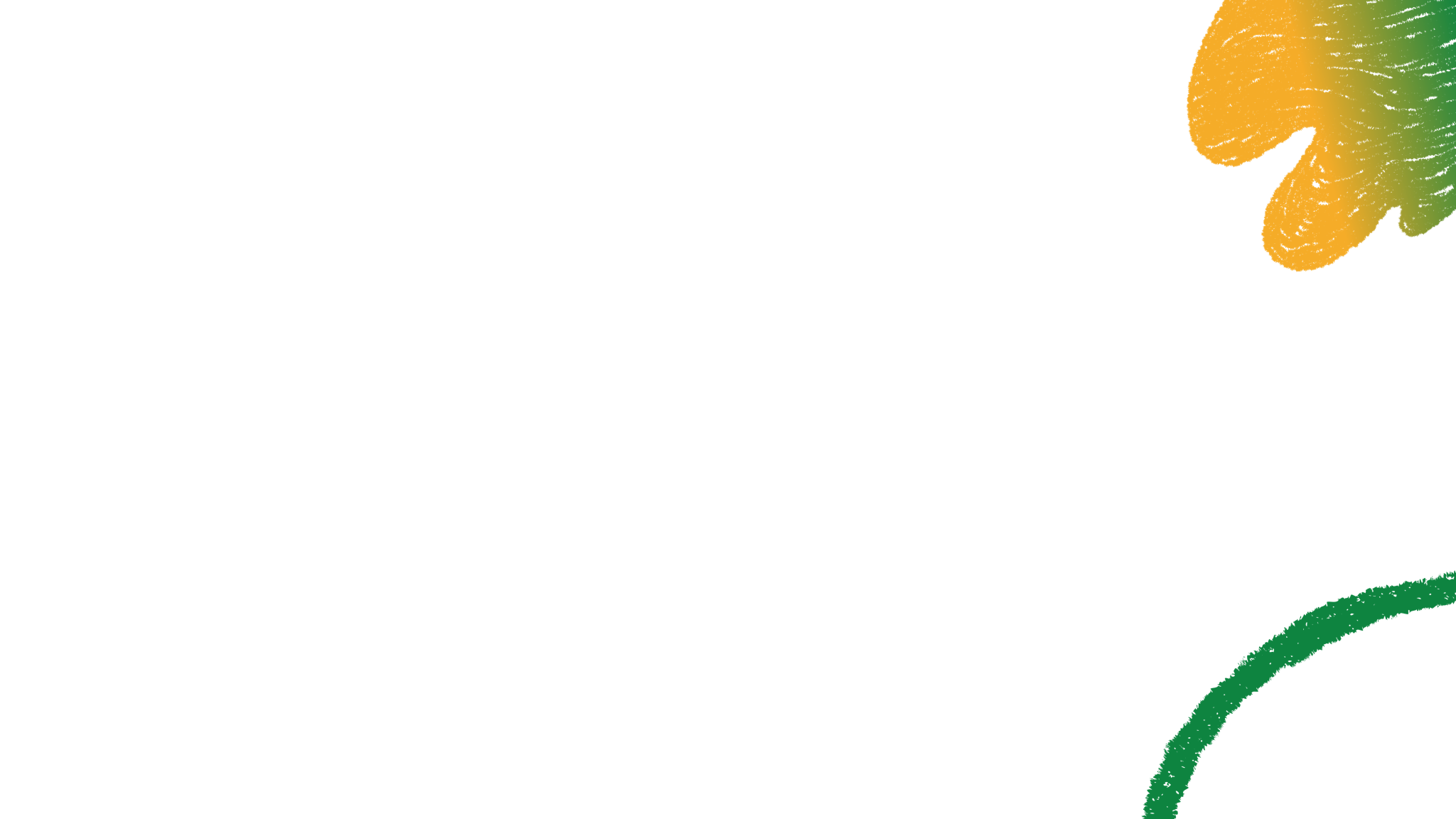 How to Use This Presentation
Google Slides
PowerPoint
Canva
Click on the "Google Slides" button below this presentation preview. Make sure to sign in to your Google account. Click on "Make a copy." Start editing your presentation.
Alternative: Click on the "Share" button on the top right corner in Canva and click on "More" at the bottom of the menu. Enter "Google Drive" in the search bar and click on the GDrive icon to add this design as a Google slide in your GDrive.
Click on the "PowerPoint" button below this presentation preview. Start editing your presentation.
Alternative: From Canva template file, Click on the "Share" button on the top right corner in Canva and click on "More" at the bottom of the menu. Enter "PowerPoint" in the search bar and click on the PowerPoint icon to download.
Click on the "Canva" button under this presentation preview. Start editing your presentation. You need to sign in to your Canva account.
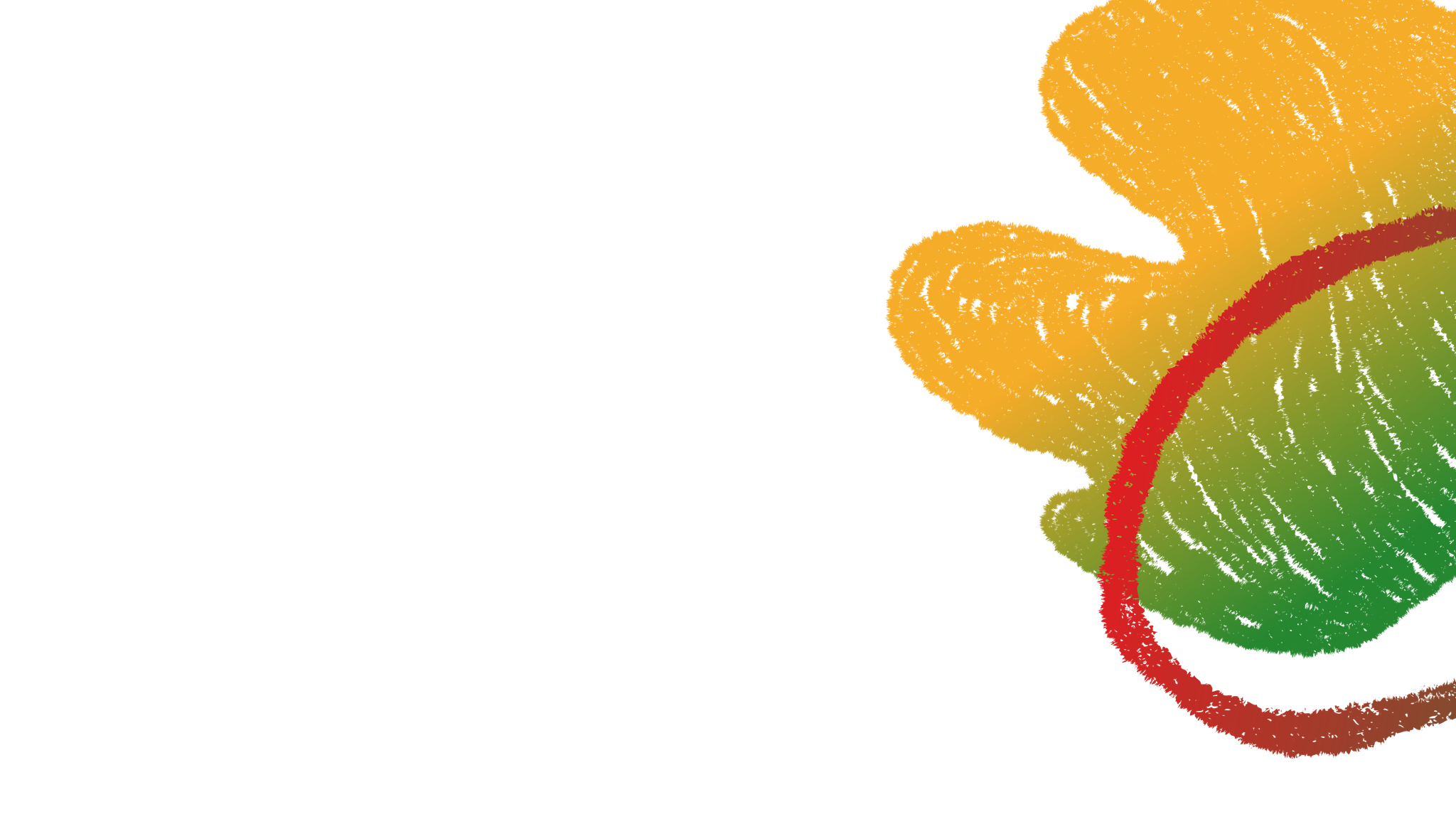 Introduction
Elaborate on what you want to discuss.
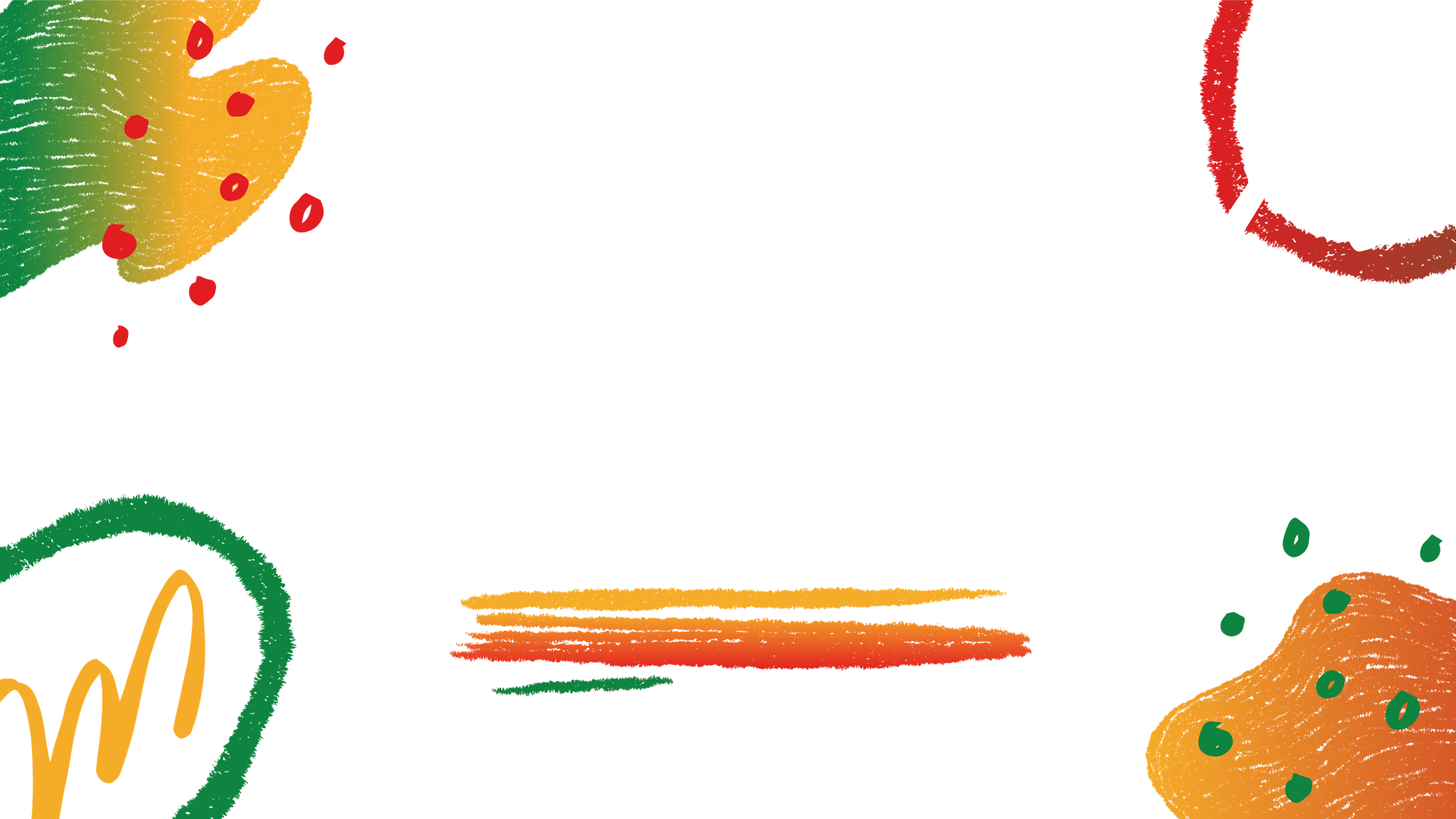 Muhammad
Ali
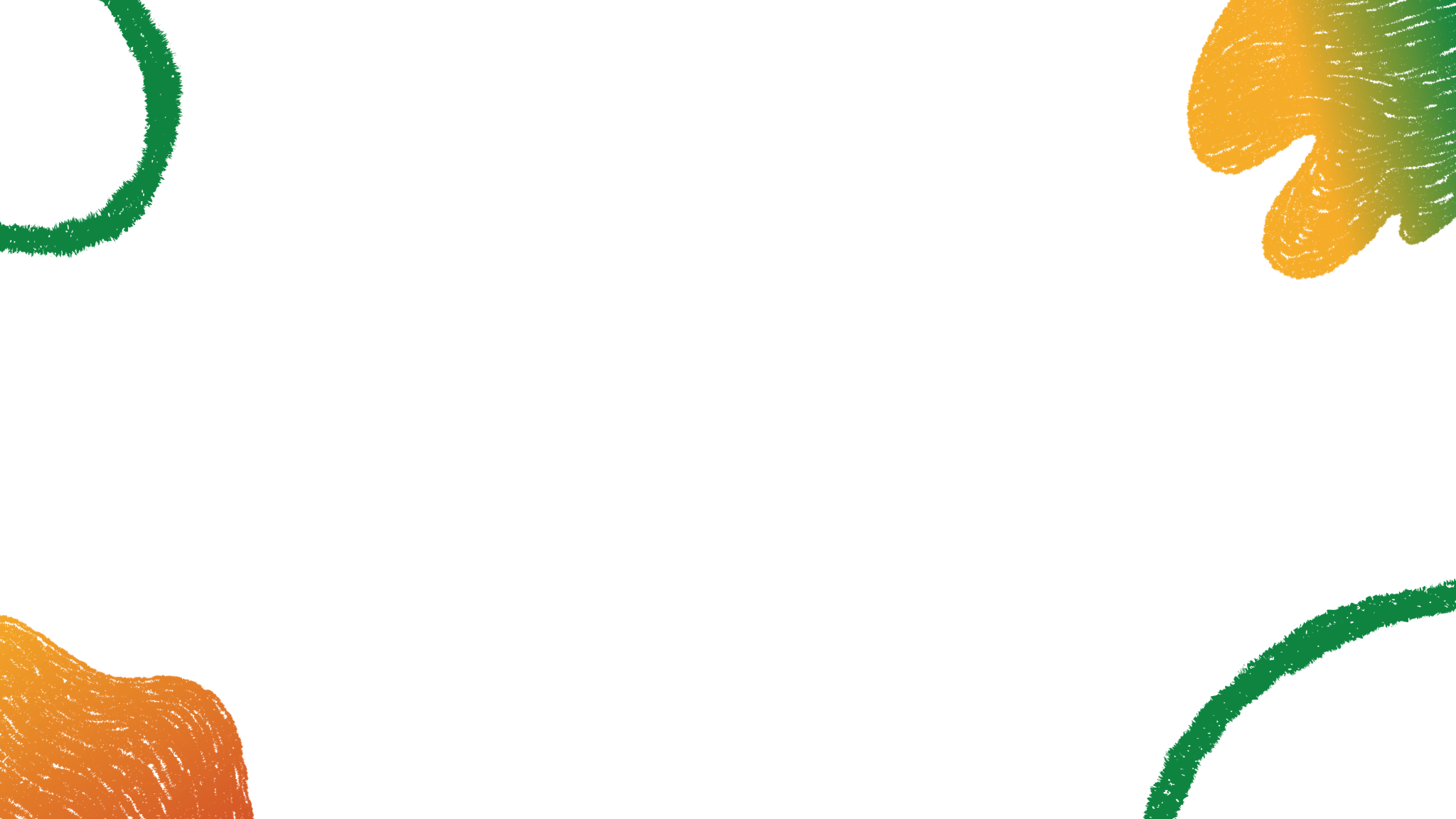 1
2
3
Table Of Contents
Introduction
About Us
Our Projects
Elaborate on what you want to discuss.
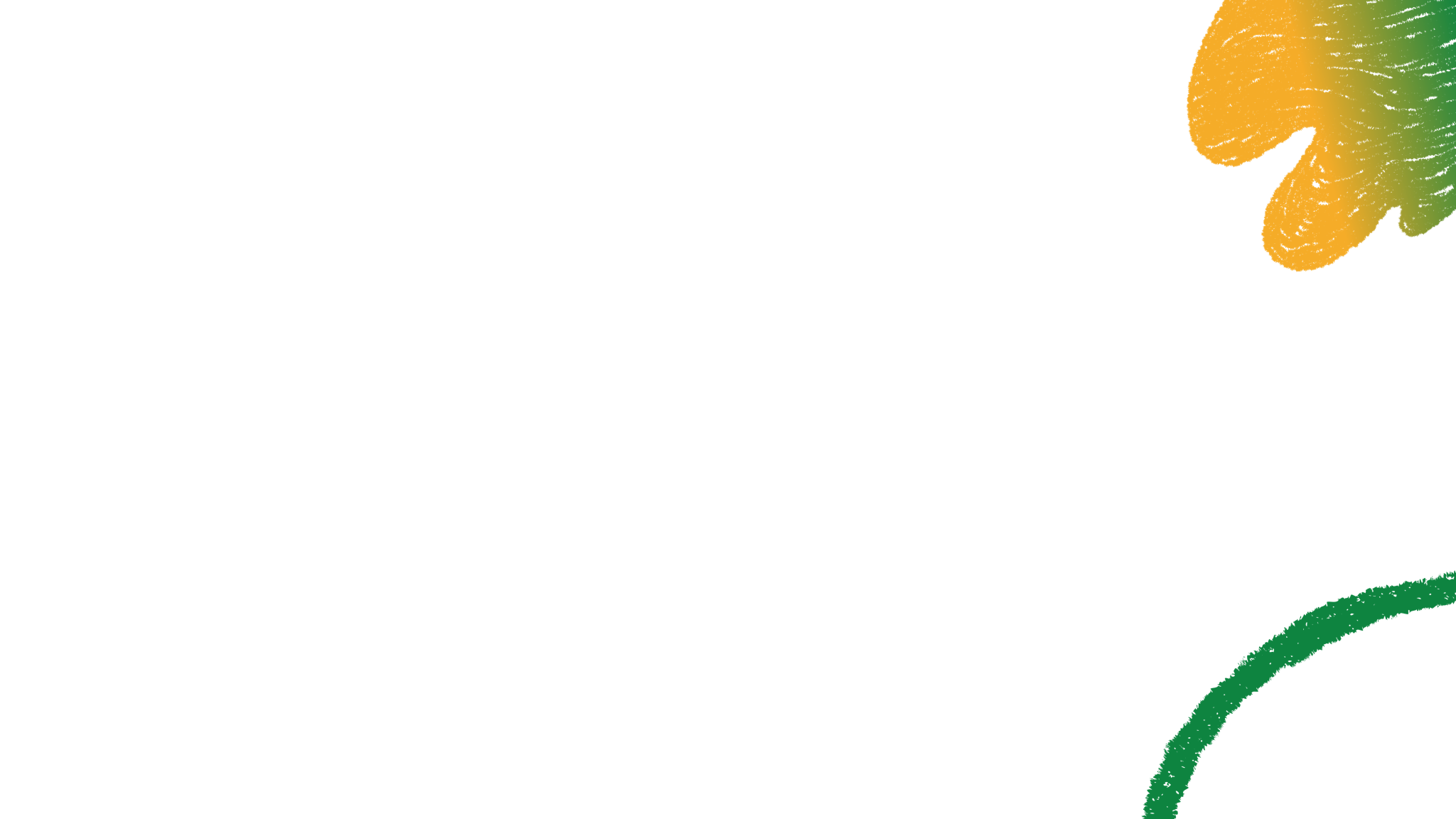 Elaborate on what you want to discuss.
Elaborate on what you want to discuss.
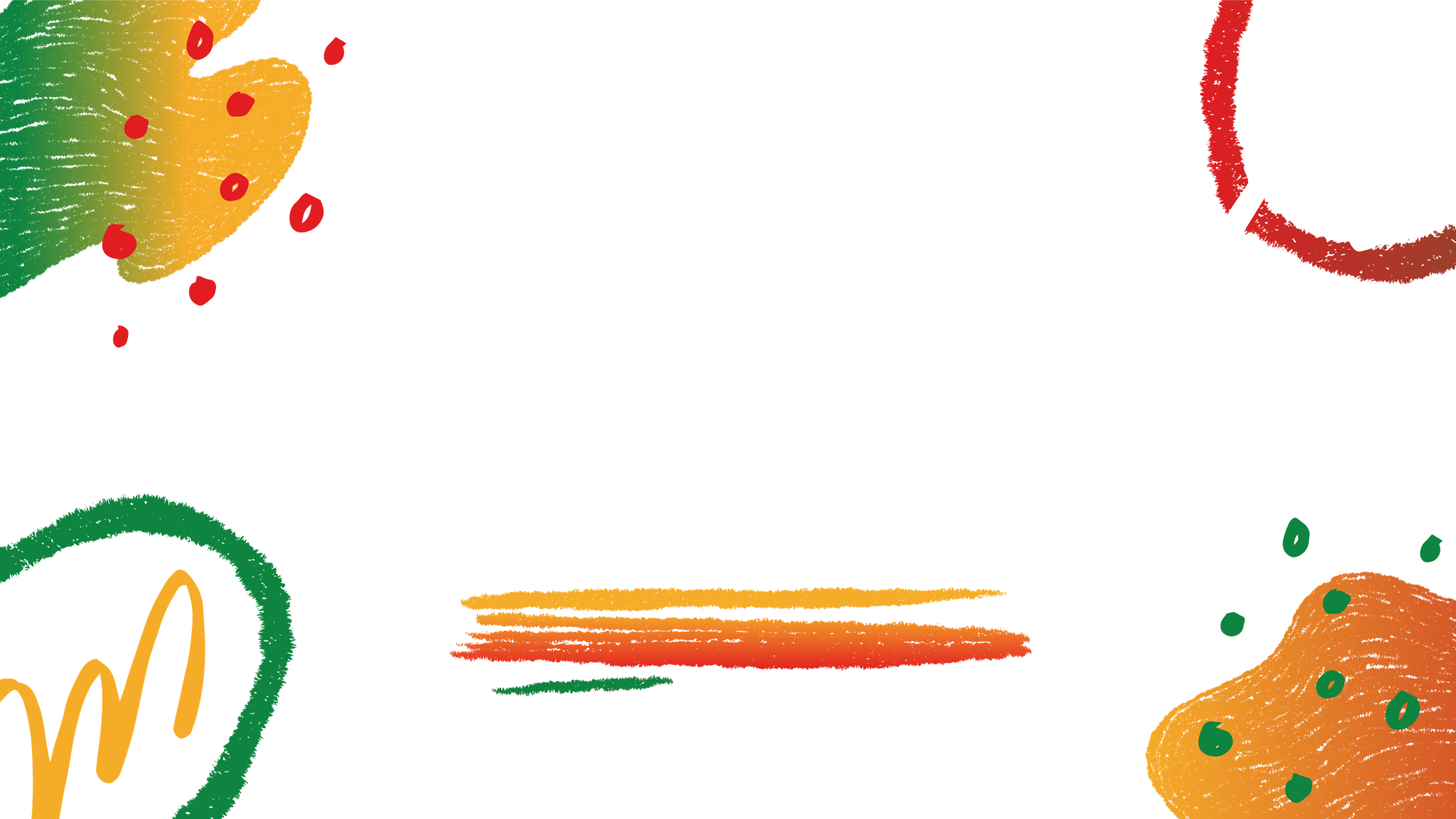 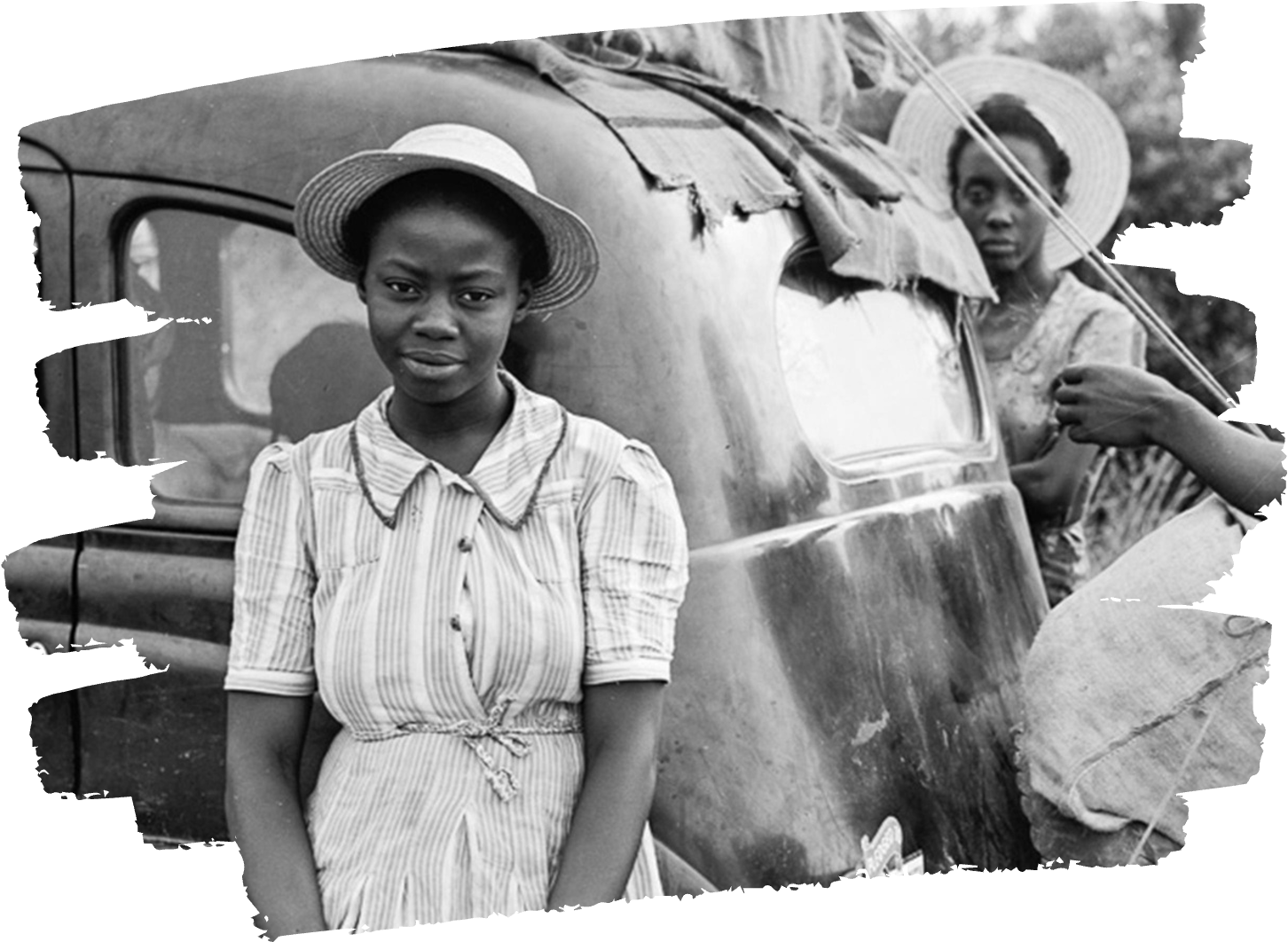 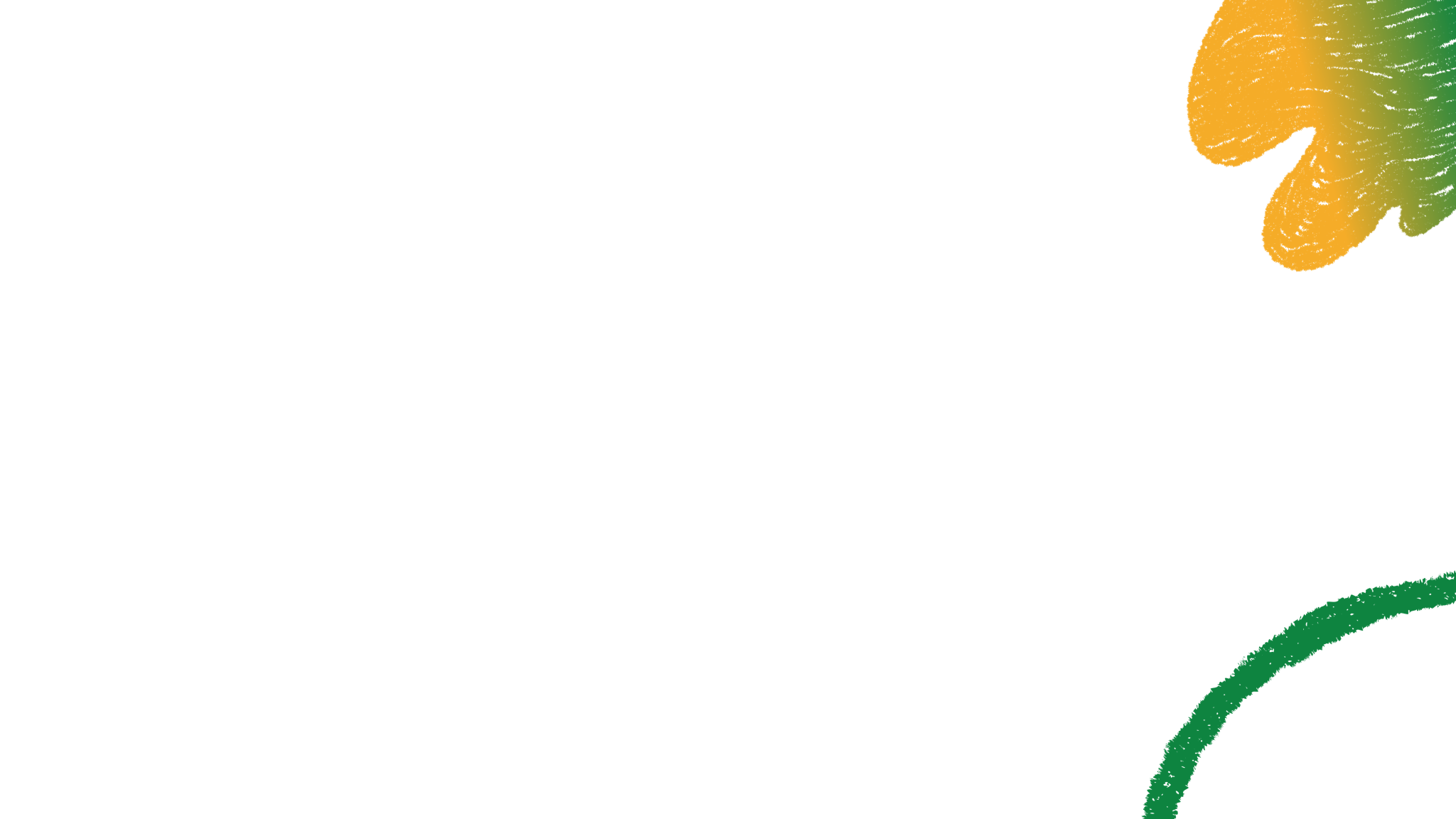 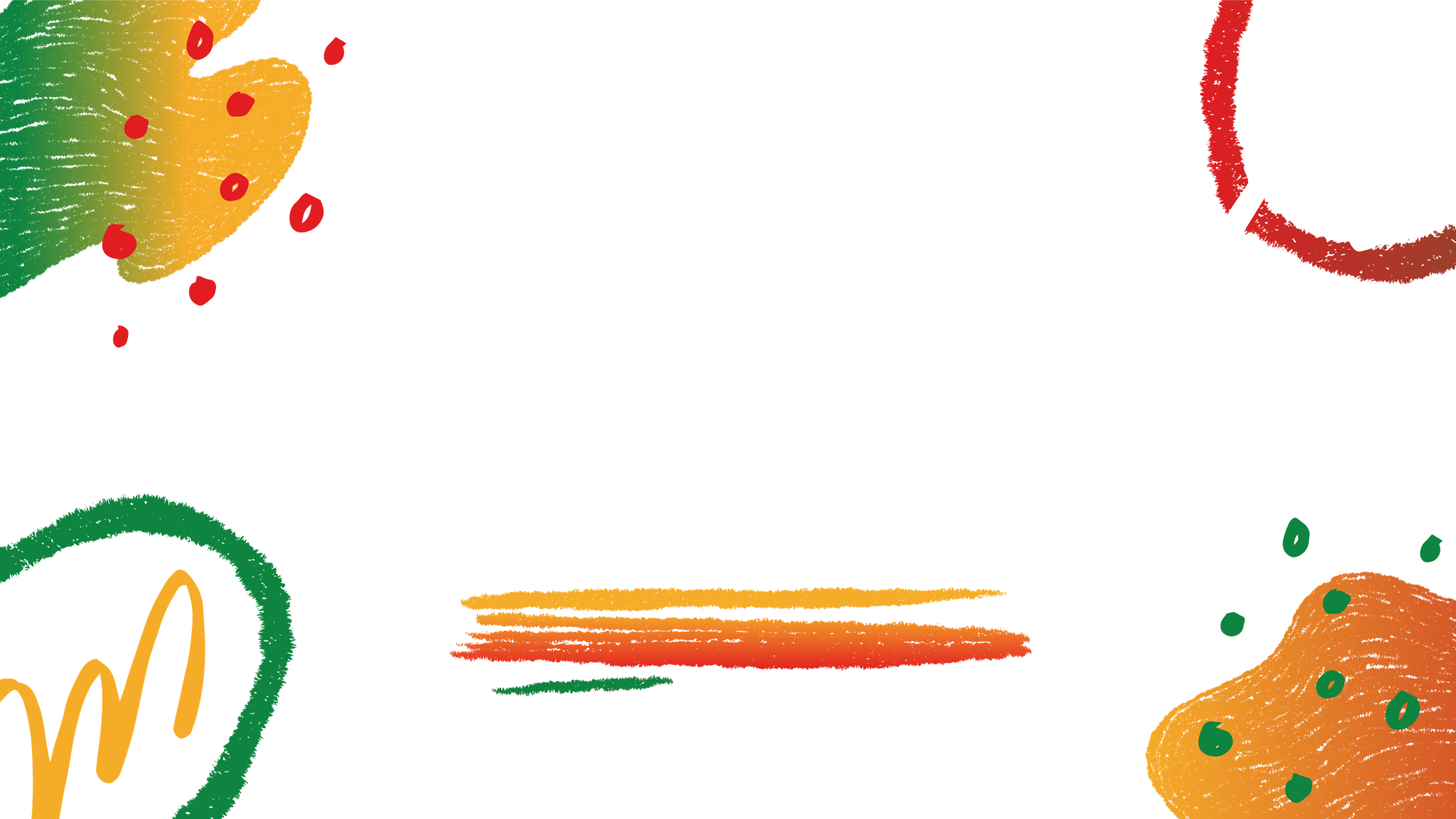 Welcome To Presentation
I'm Rain, and I'll be sharing with you my beautiful ideas. Follow me at @reallygreatsite to learn more.
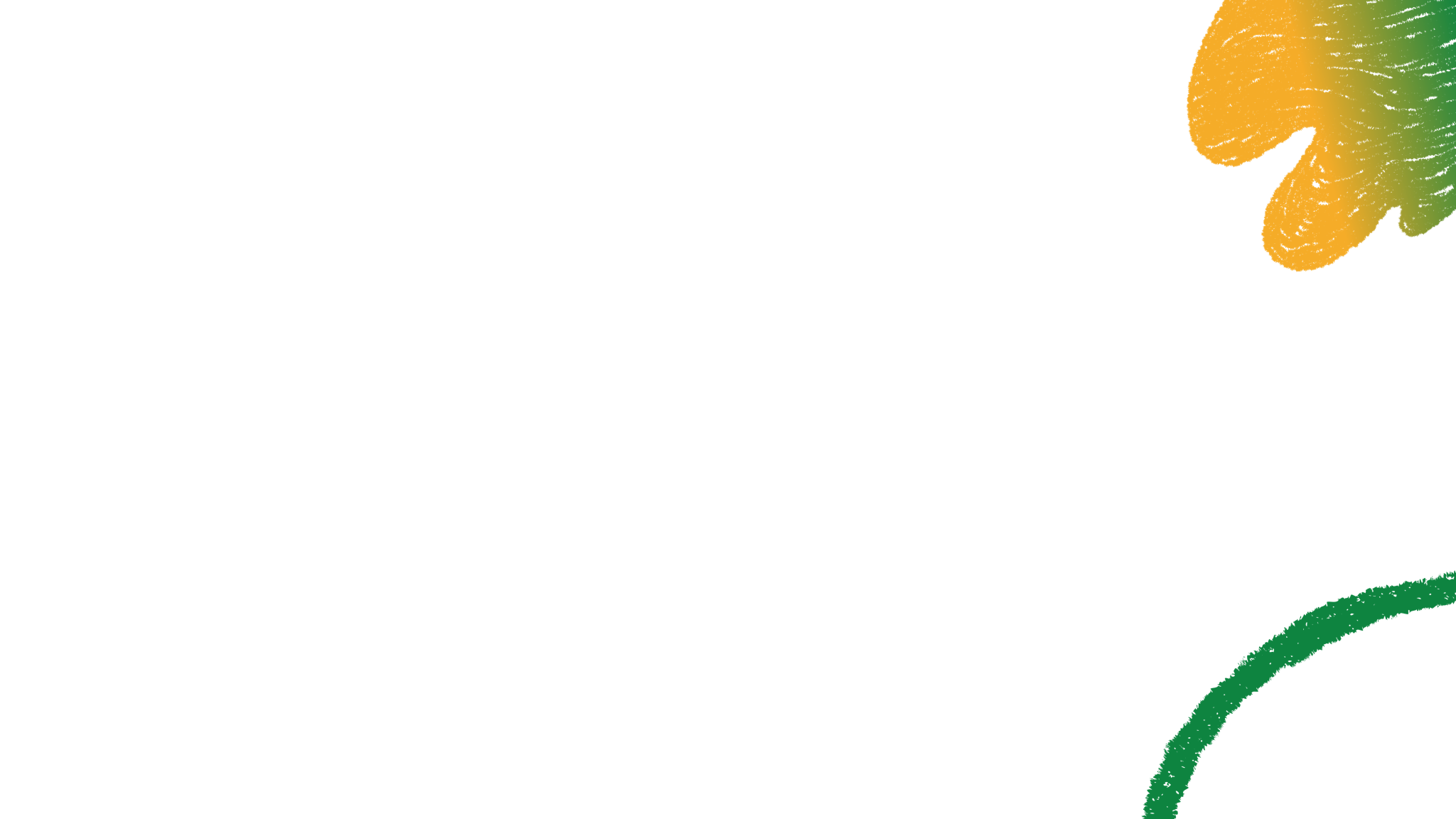 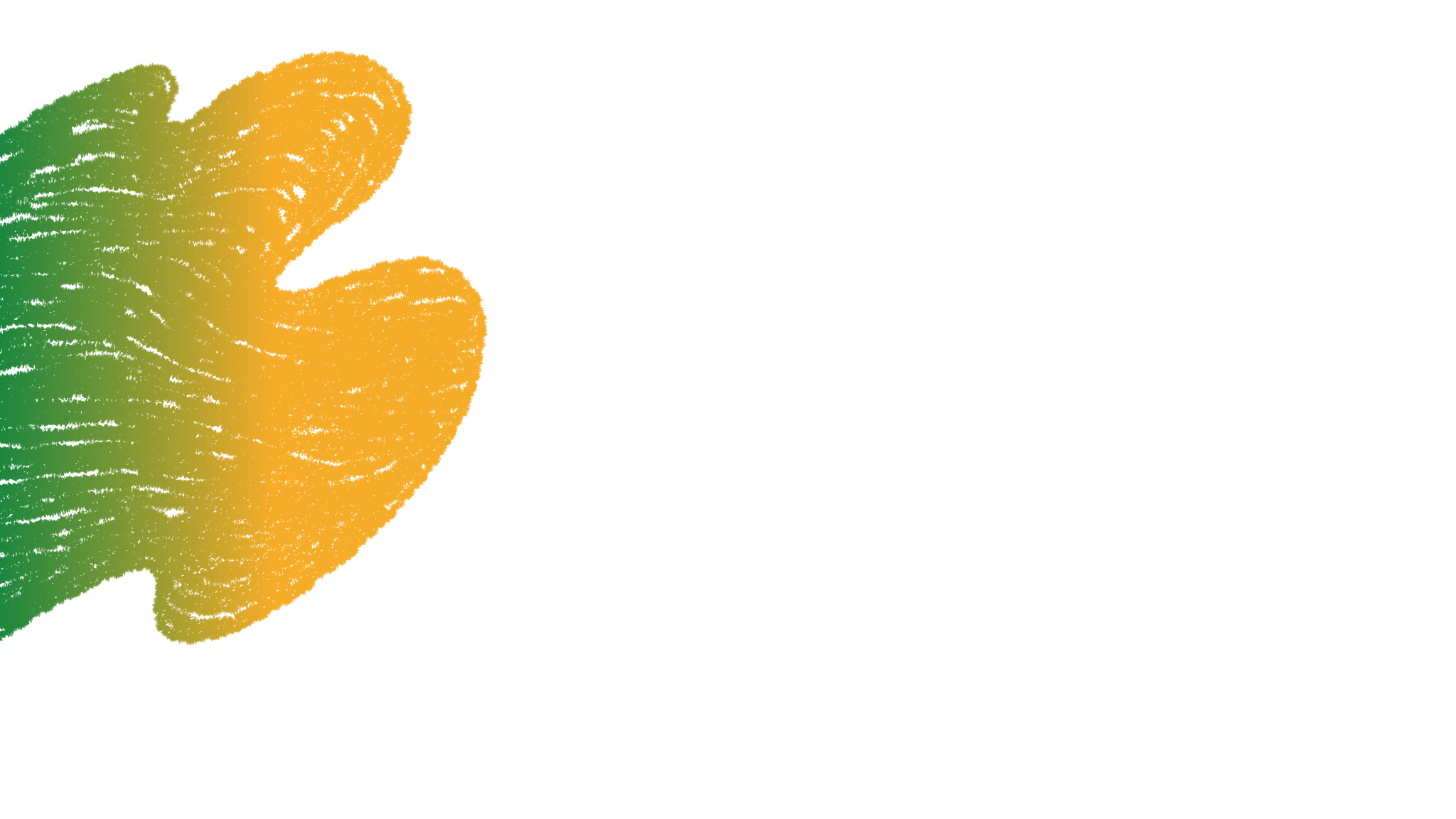 Write Your Topic
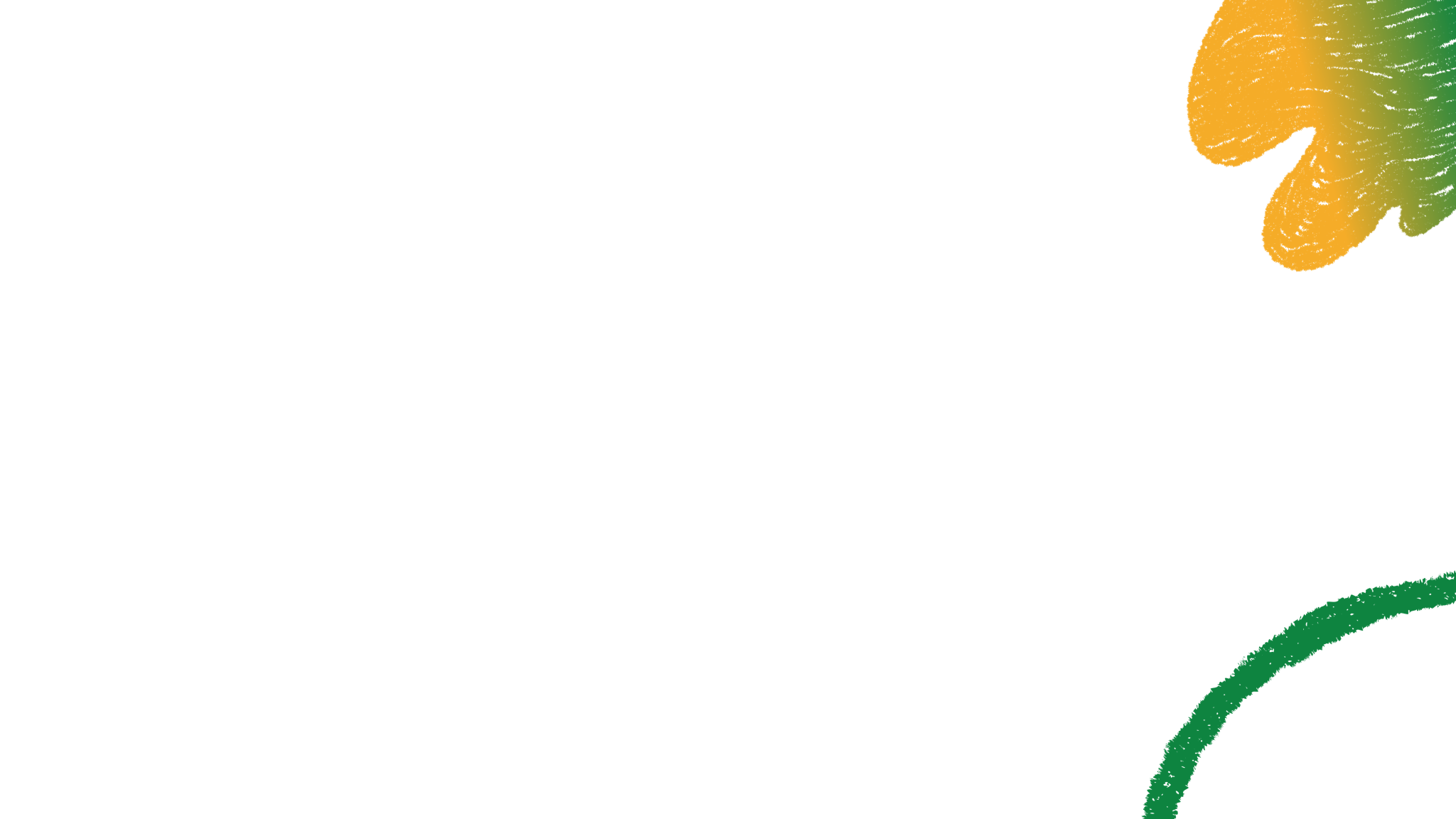 Elaborate on what you want to discuss.
Shirley Chislom
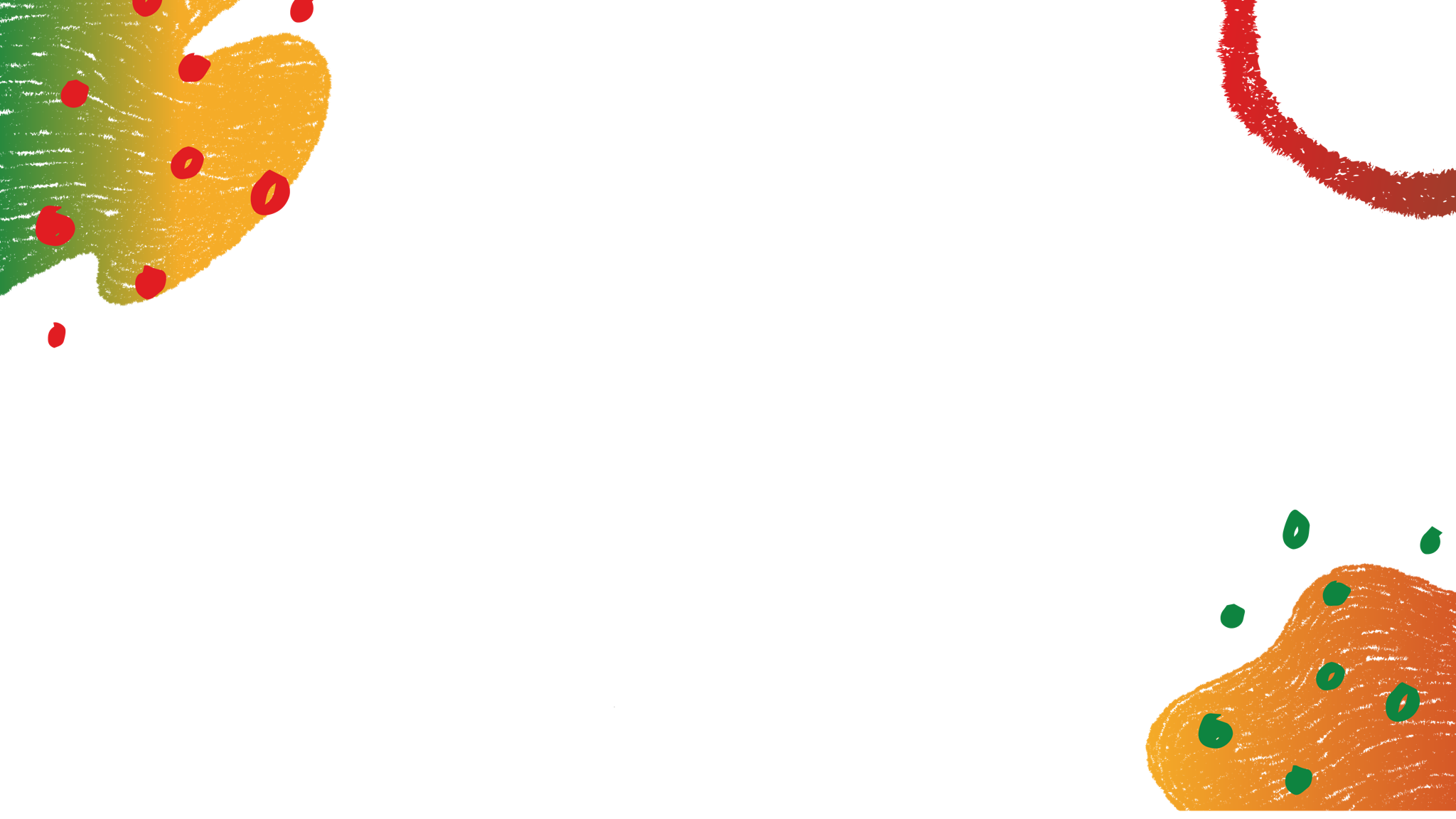 Add a main point
Briefly elaborate on what you want to discuss.
Write your topic
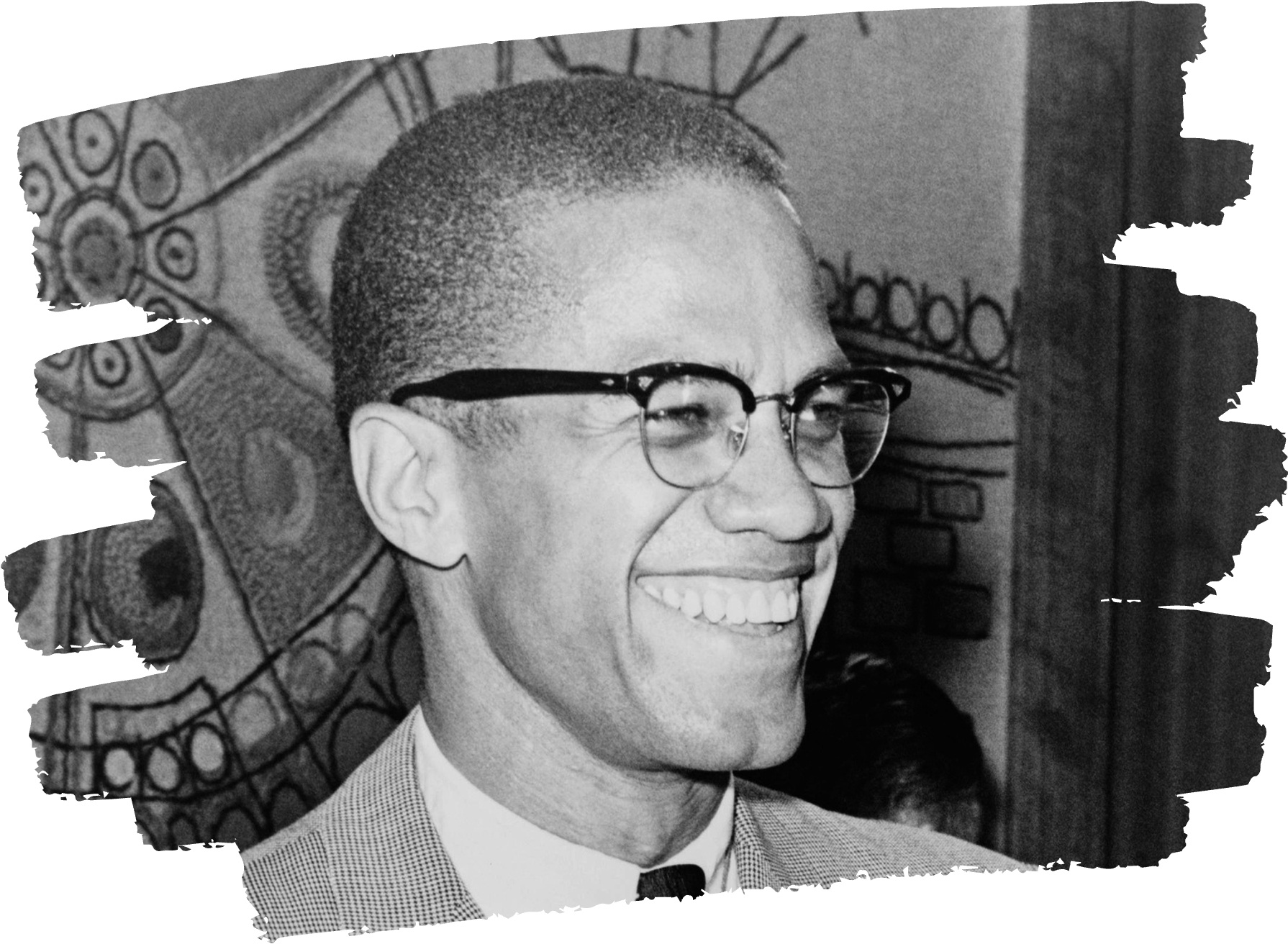 Add a main point
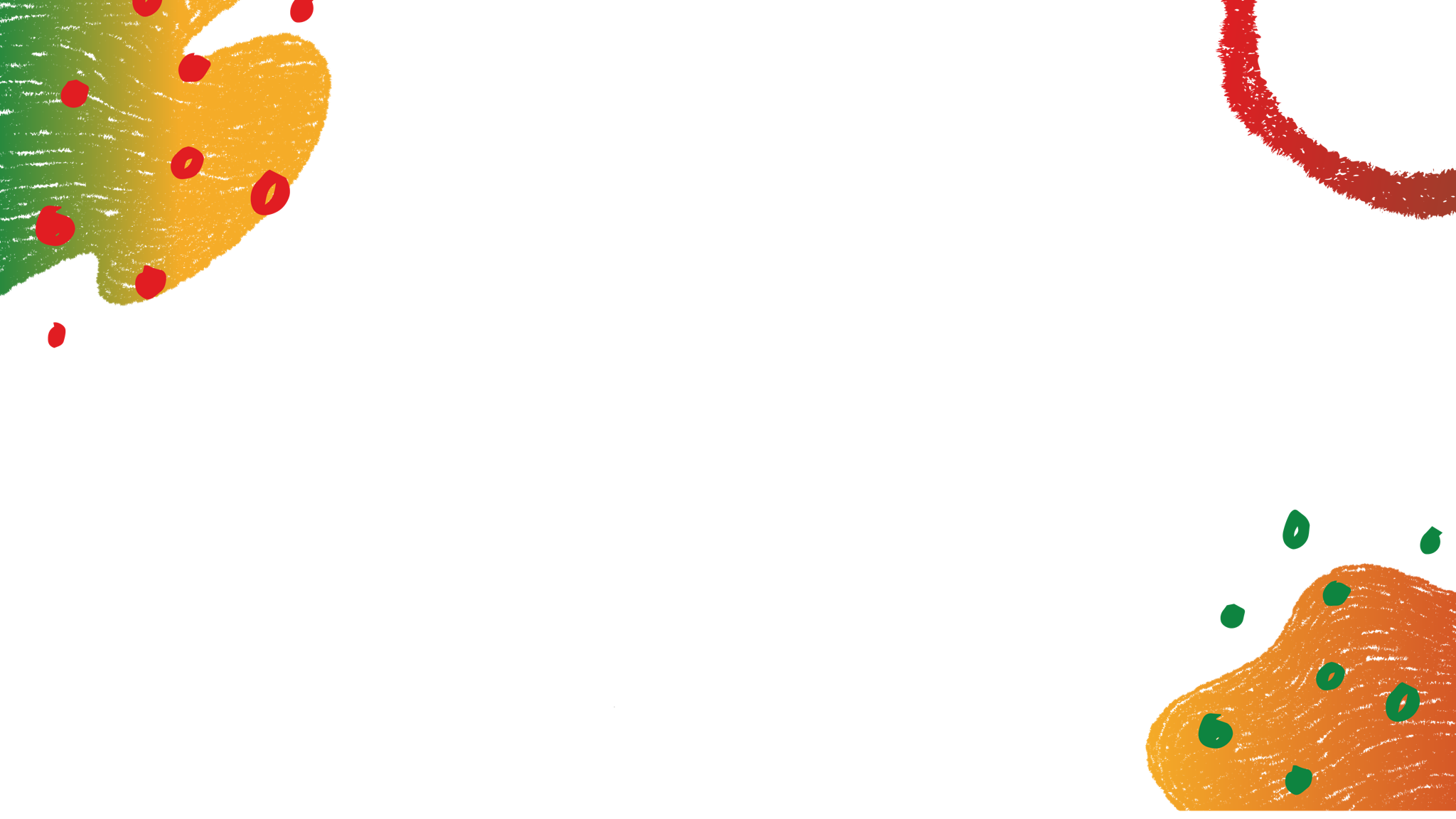 Briefly elaborate on what you want to discuss.
Add a main point
Briefly elaborate on what you want to discuss.
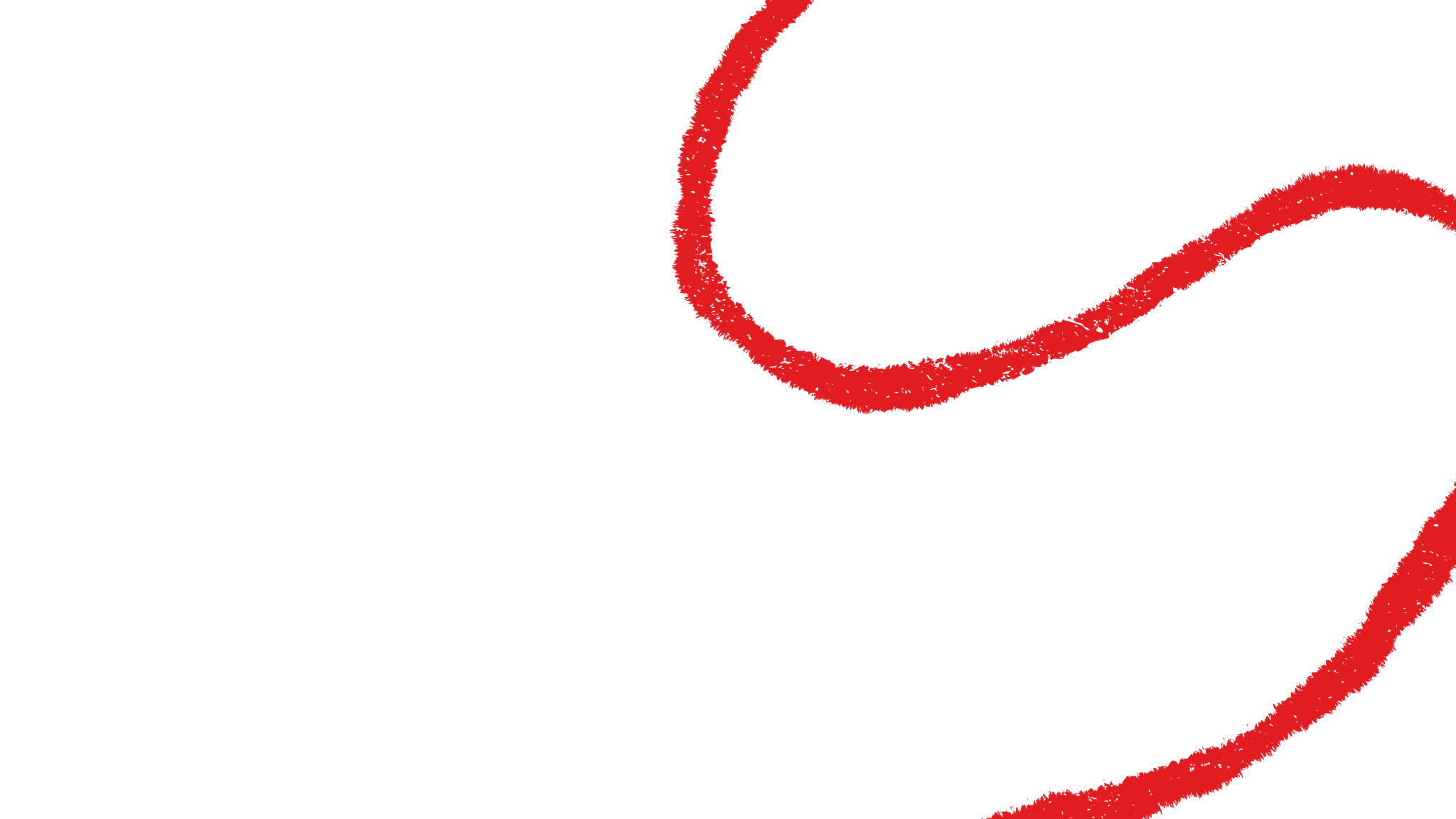 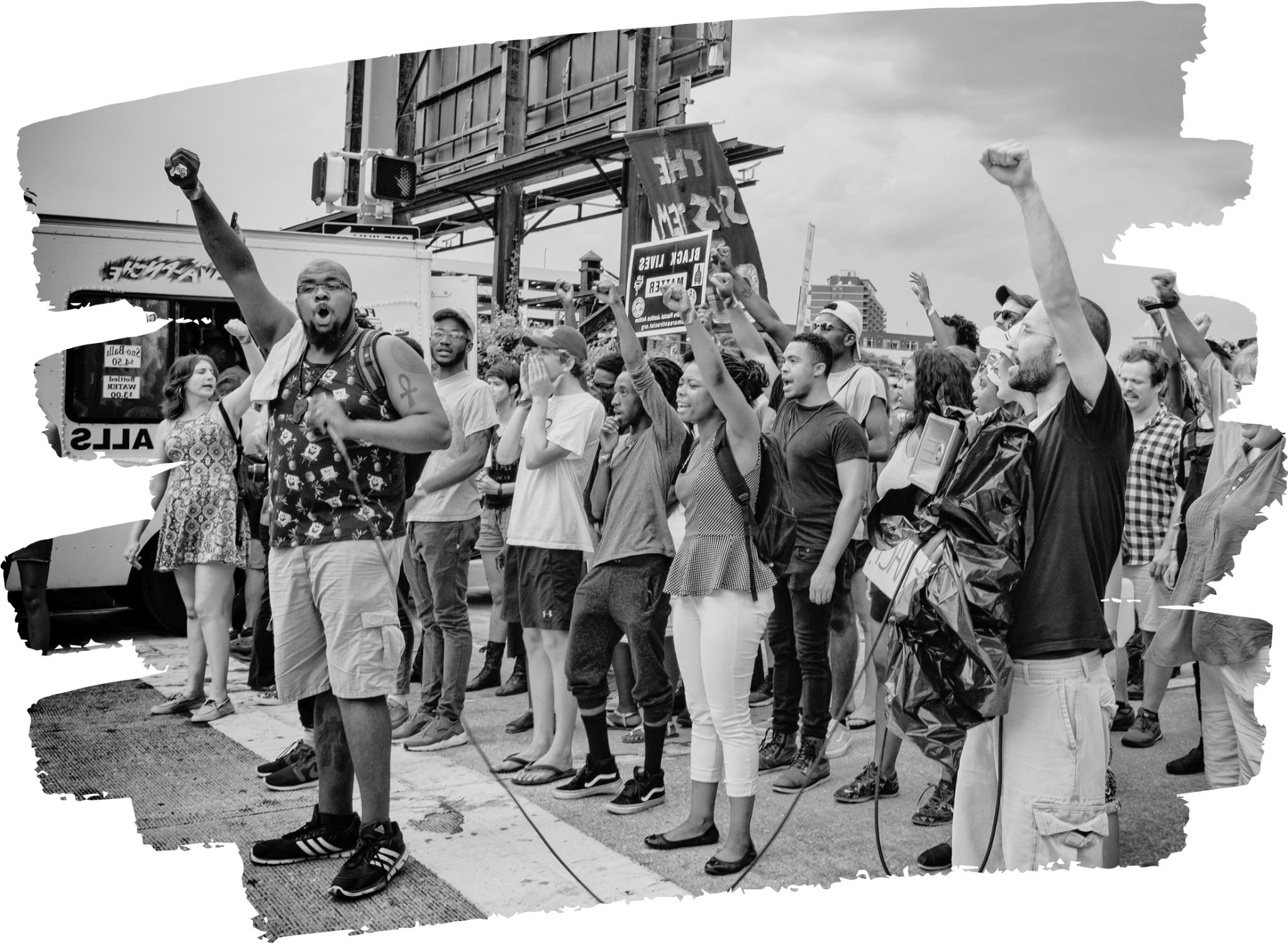 About Us
Elaborate on what you want to discuss.
Write your topic
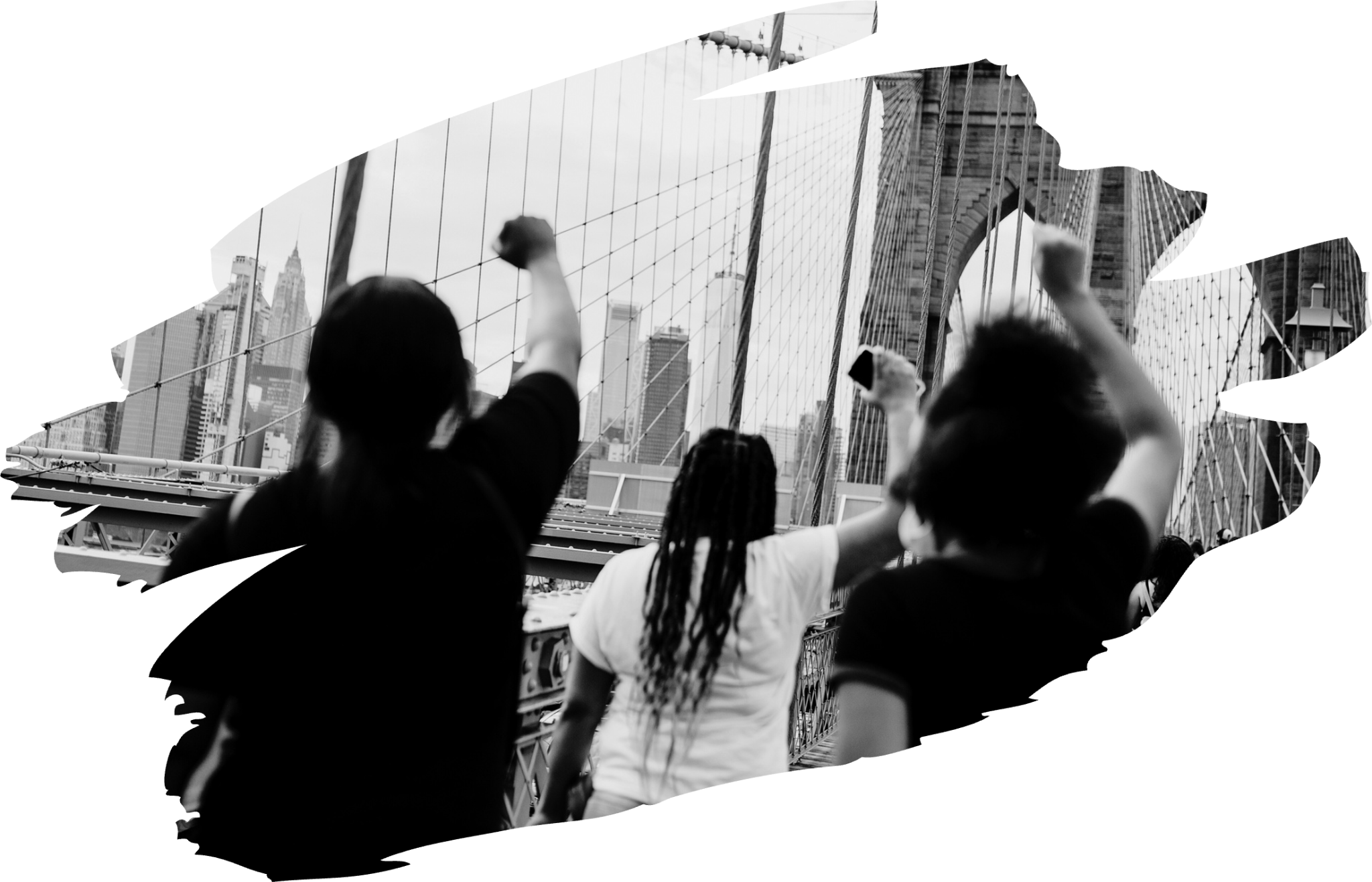 Topic One
Topic One
Elaborate on what you want to discuss.
Elaborate on what you want to discuss.
Topic One
Topic One
Elaborate on what you want to discuss.
Elaborate on what you want to discuss.
Gallery Image
What can you say about your projects? Share it here!
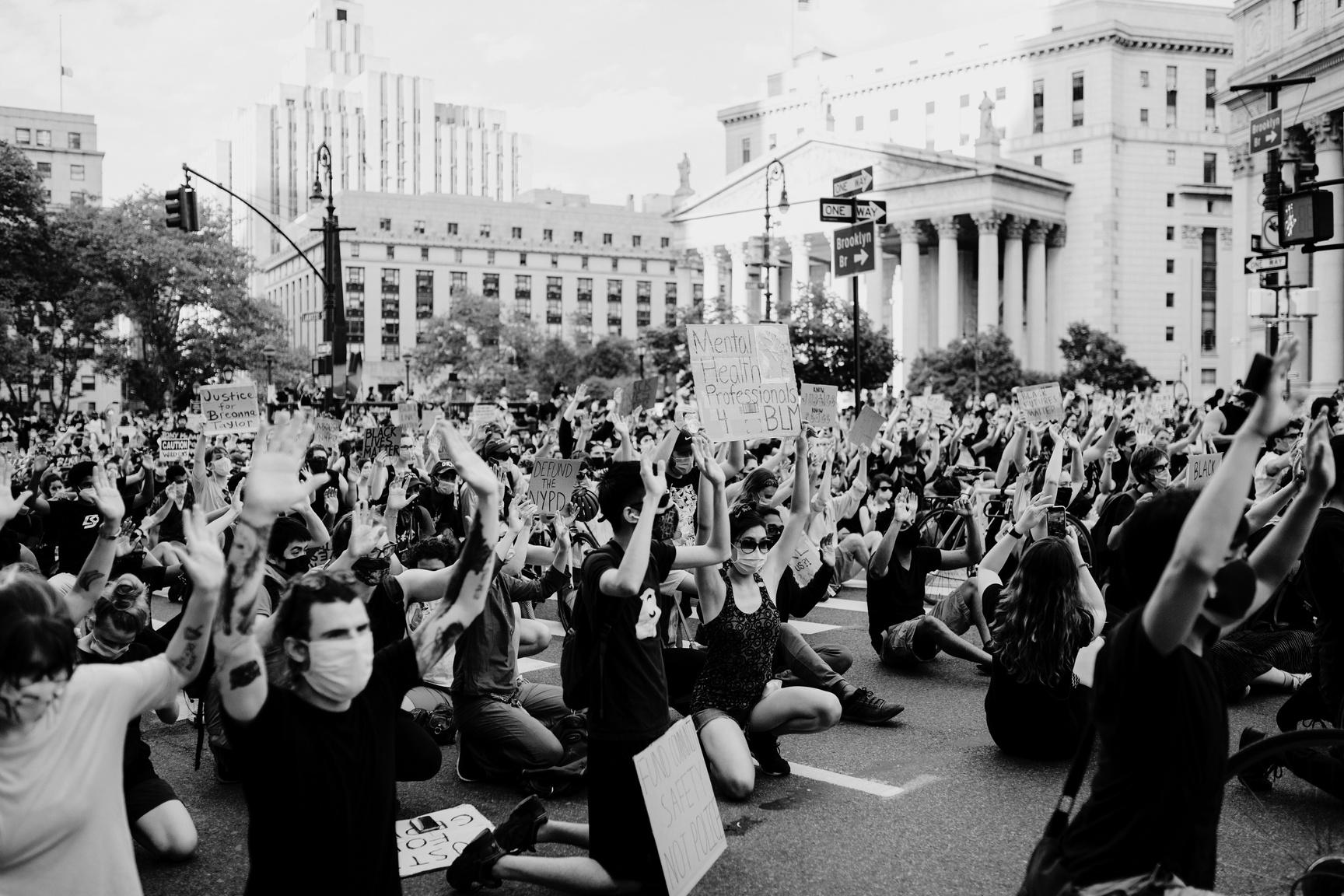 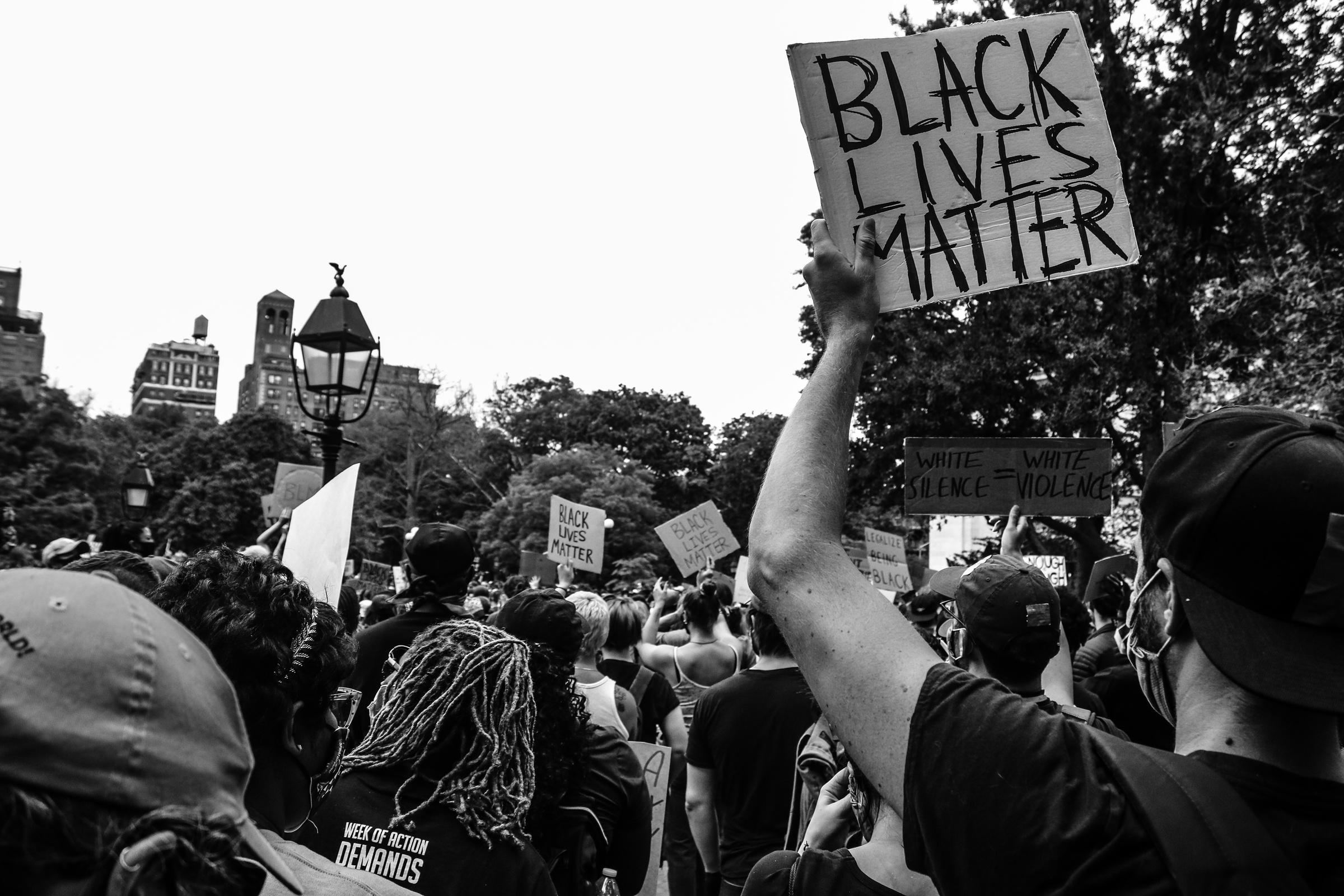 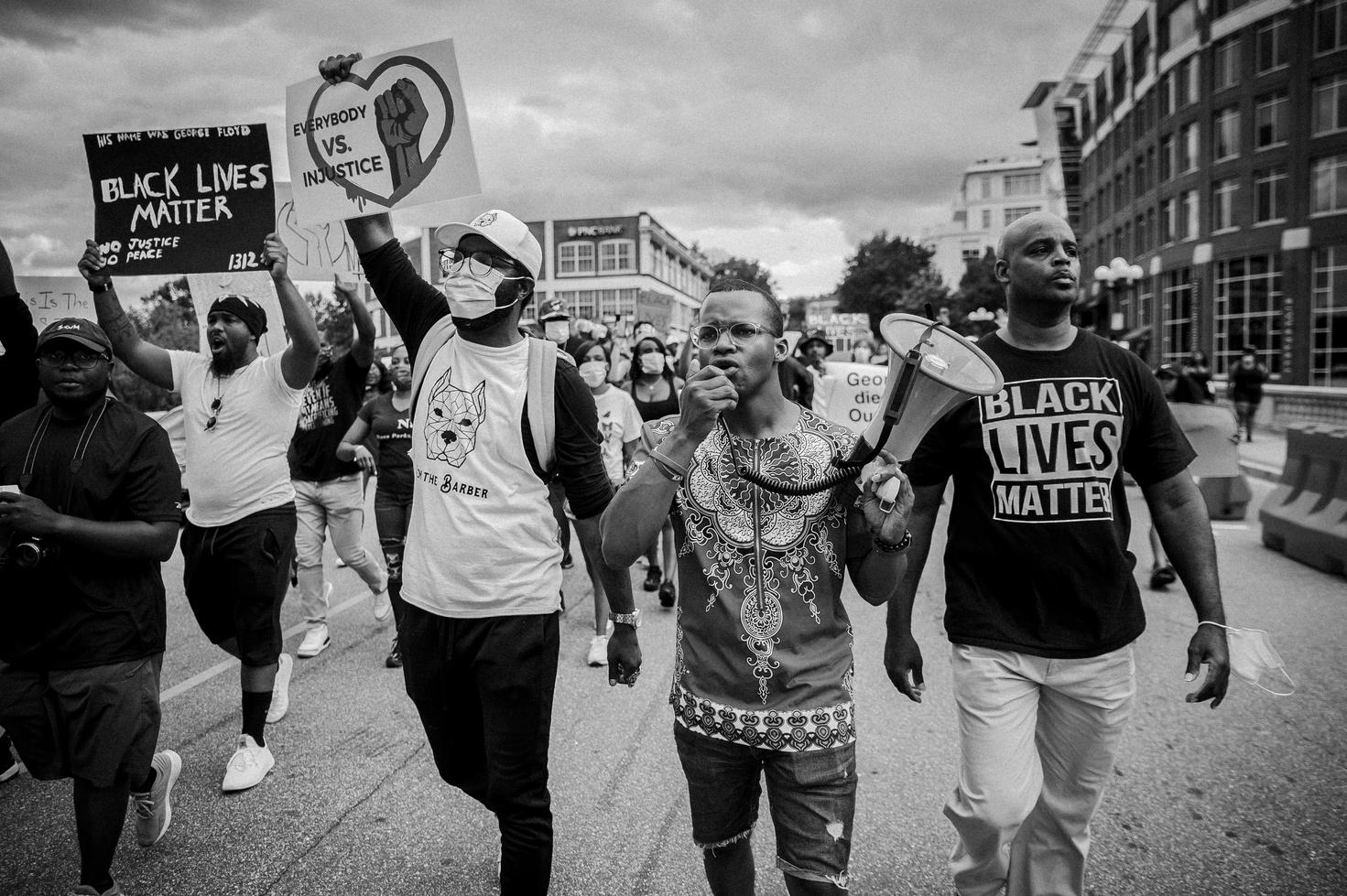 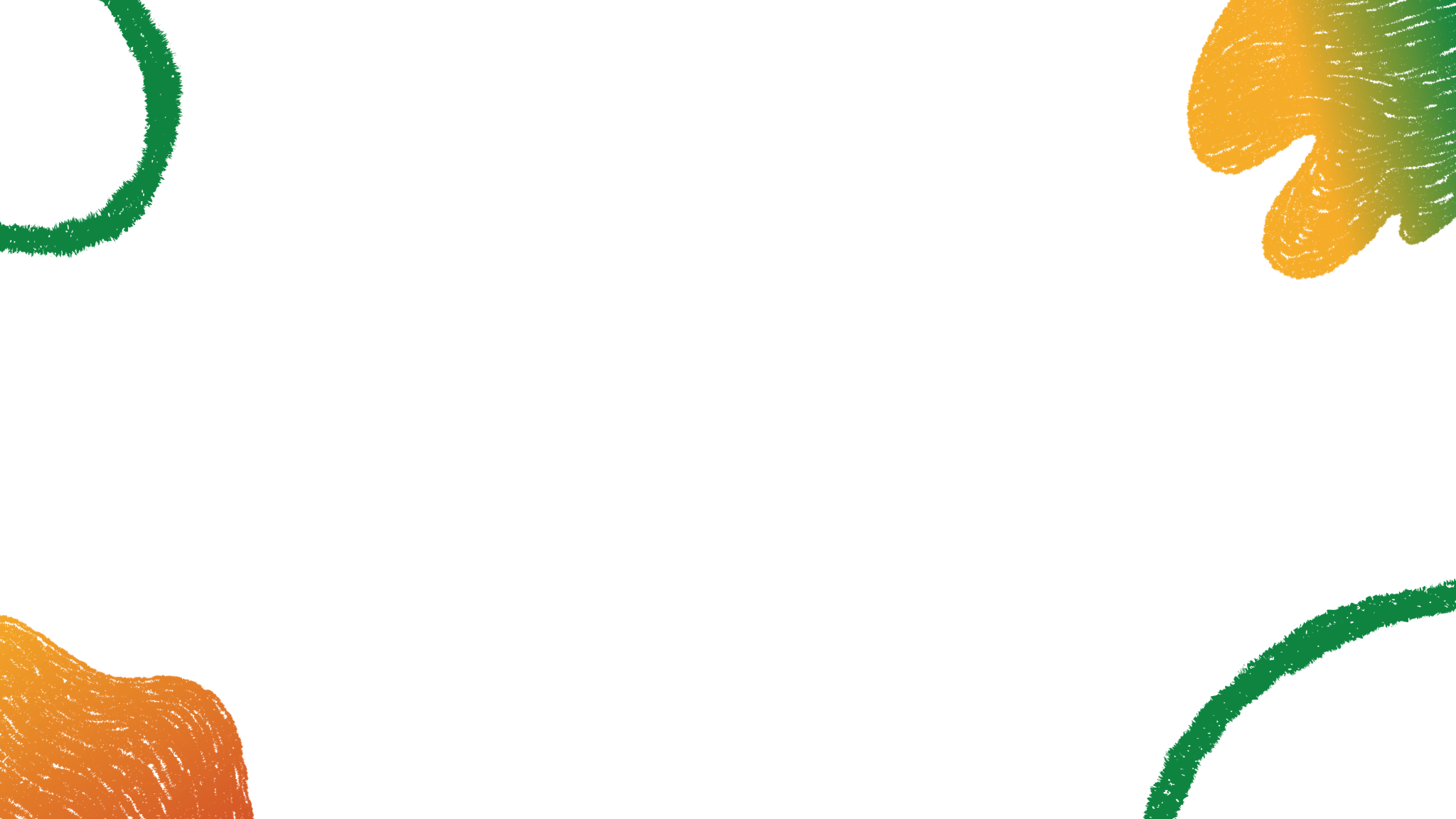 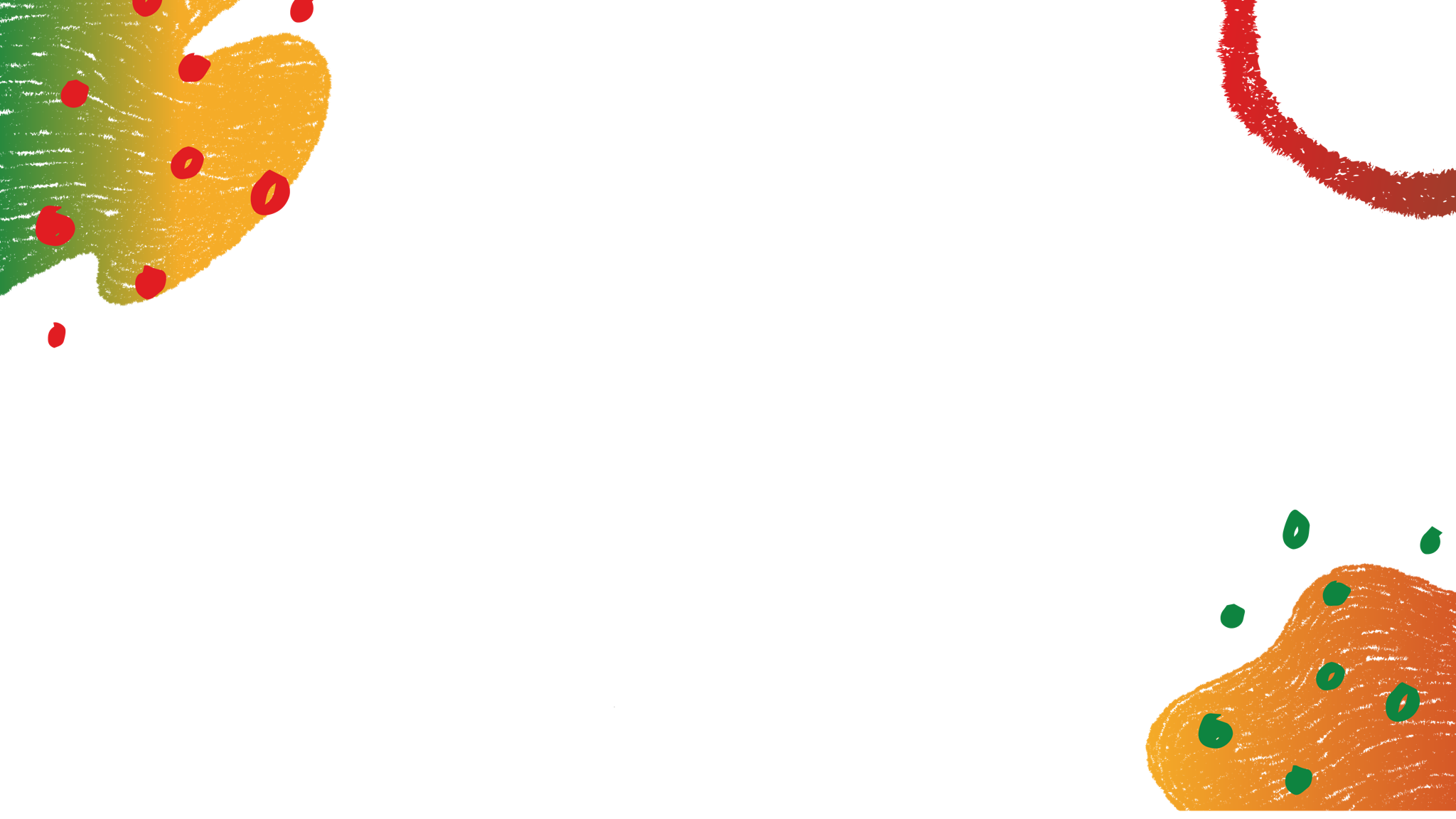 Add a Timeline Page
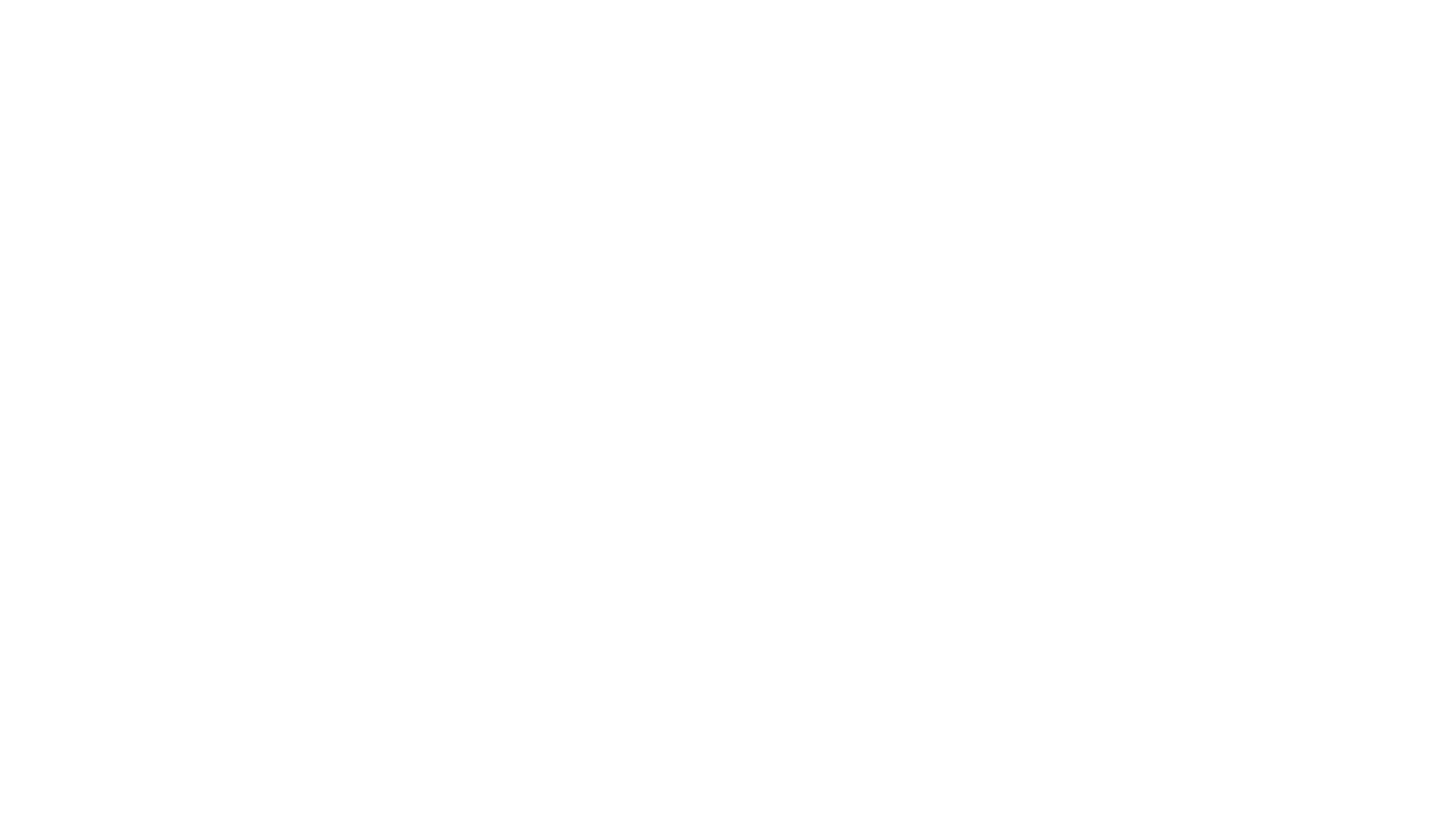 Add a main point
Add a main point
Add a main point
Add a main point
Elaborate on what you want to discuss.
Elaborate on what you want to discuss.
Elaborate on what you want to discuss.
Elaborate on what you want to discuss.
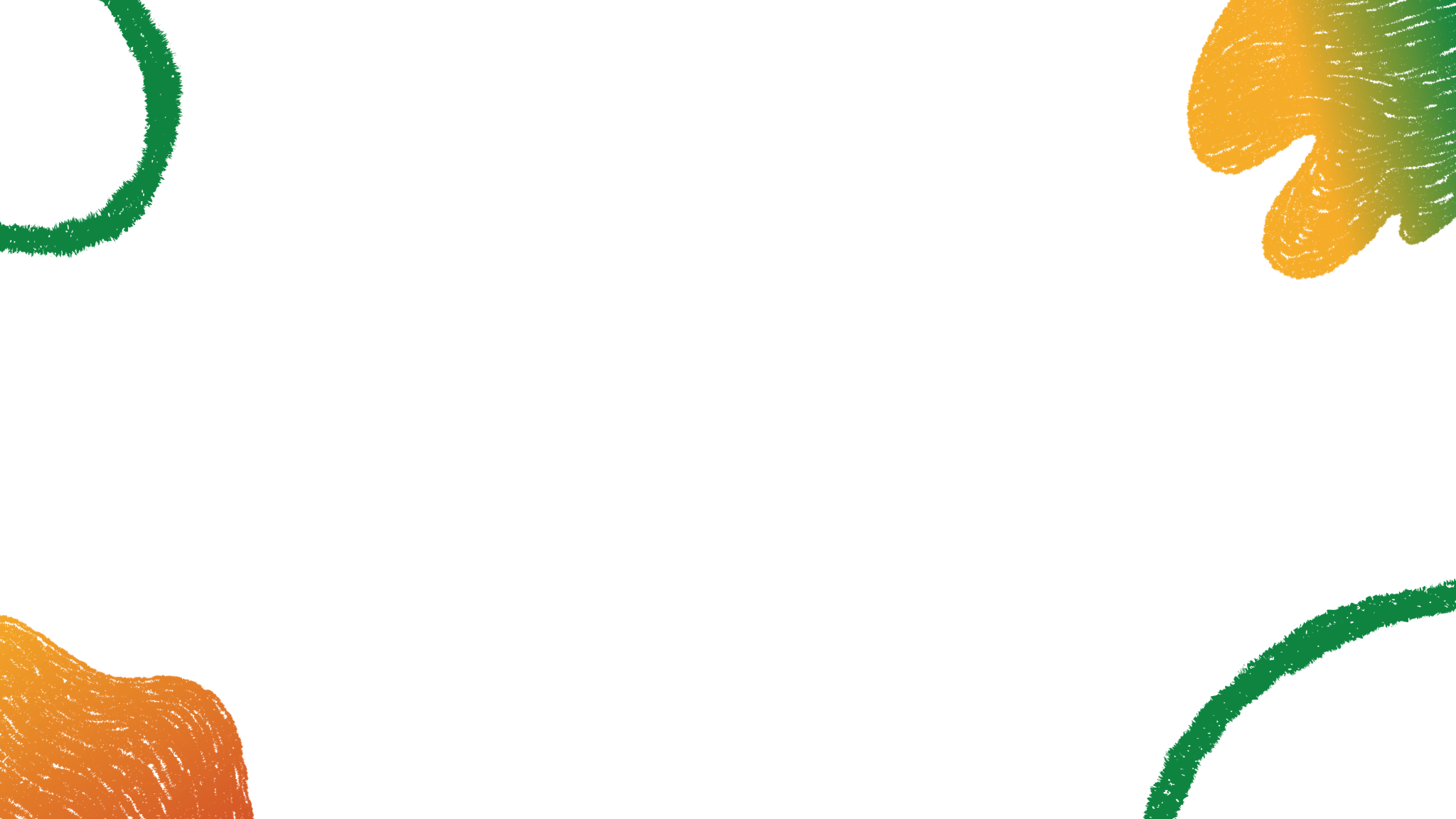 Name
Name
Name
Name
Title or Position
Title or Position
Title or Position
Title or Position
Team Members Page
Elaborate on what you want to discuss.
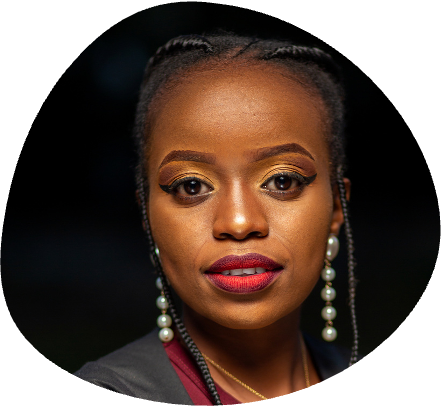 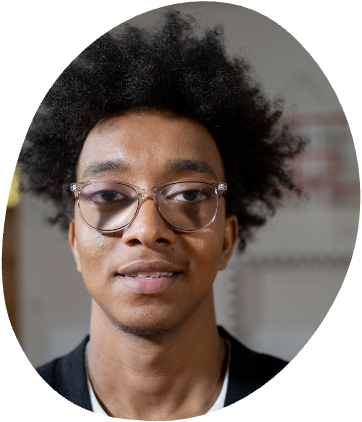 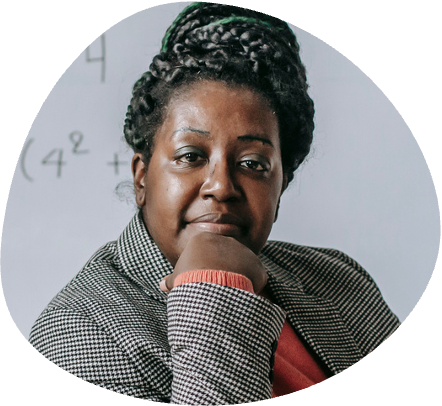 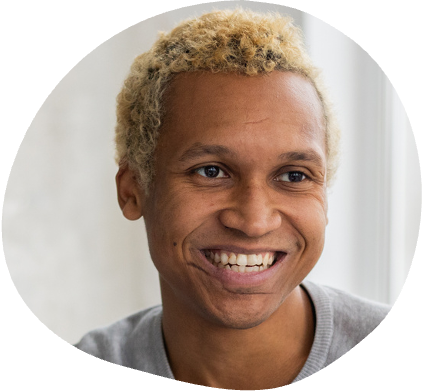 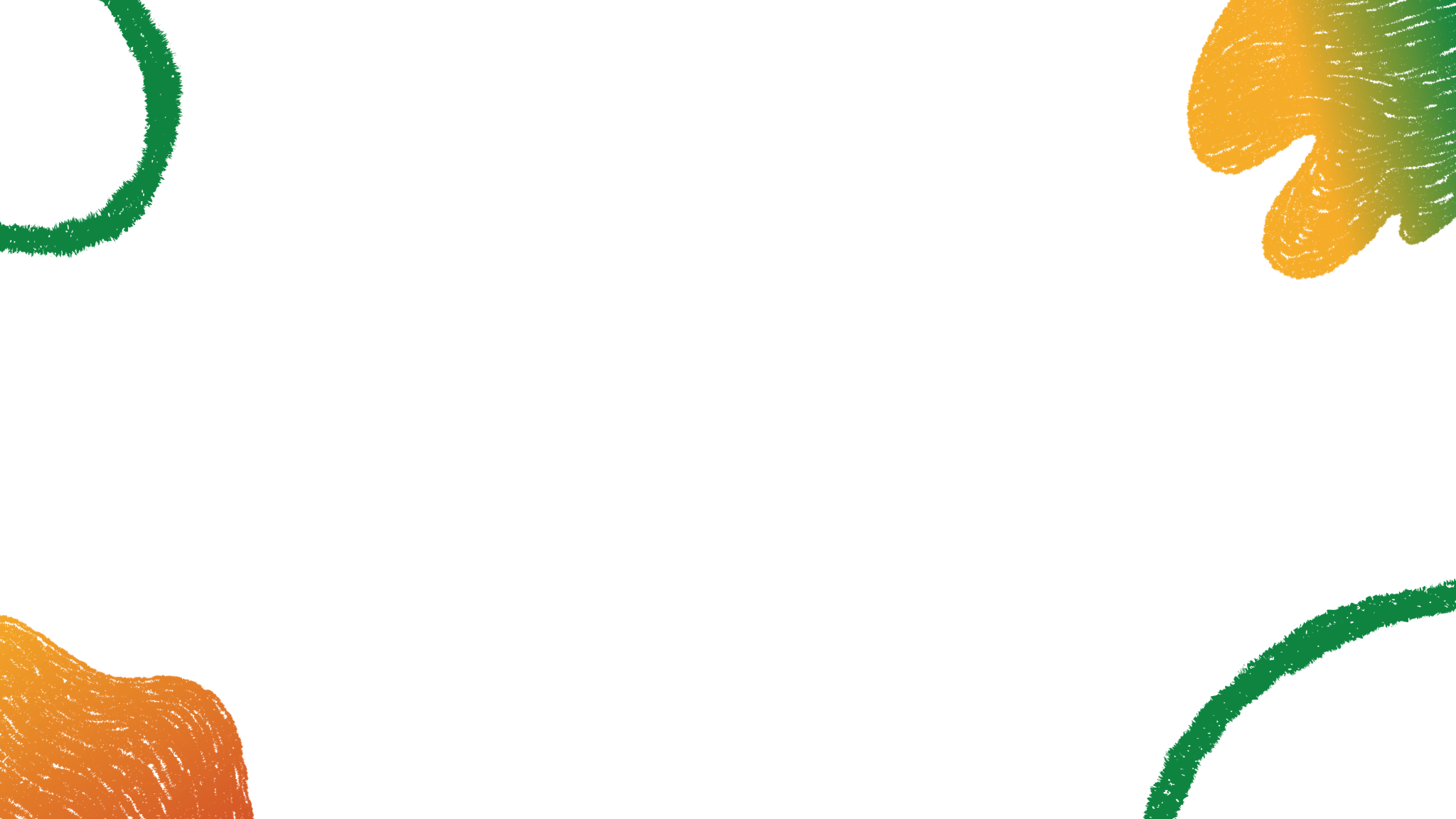 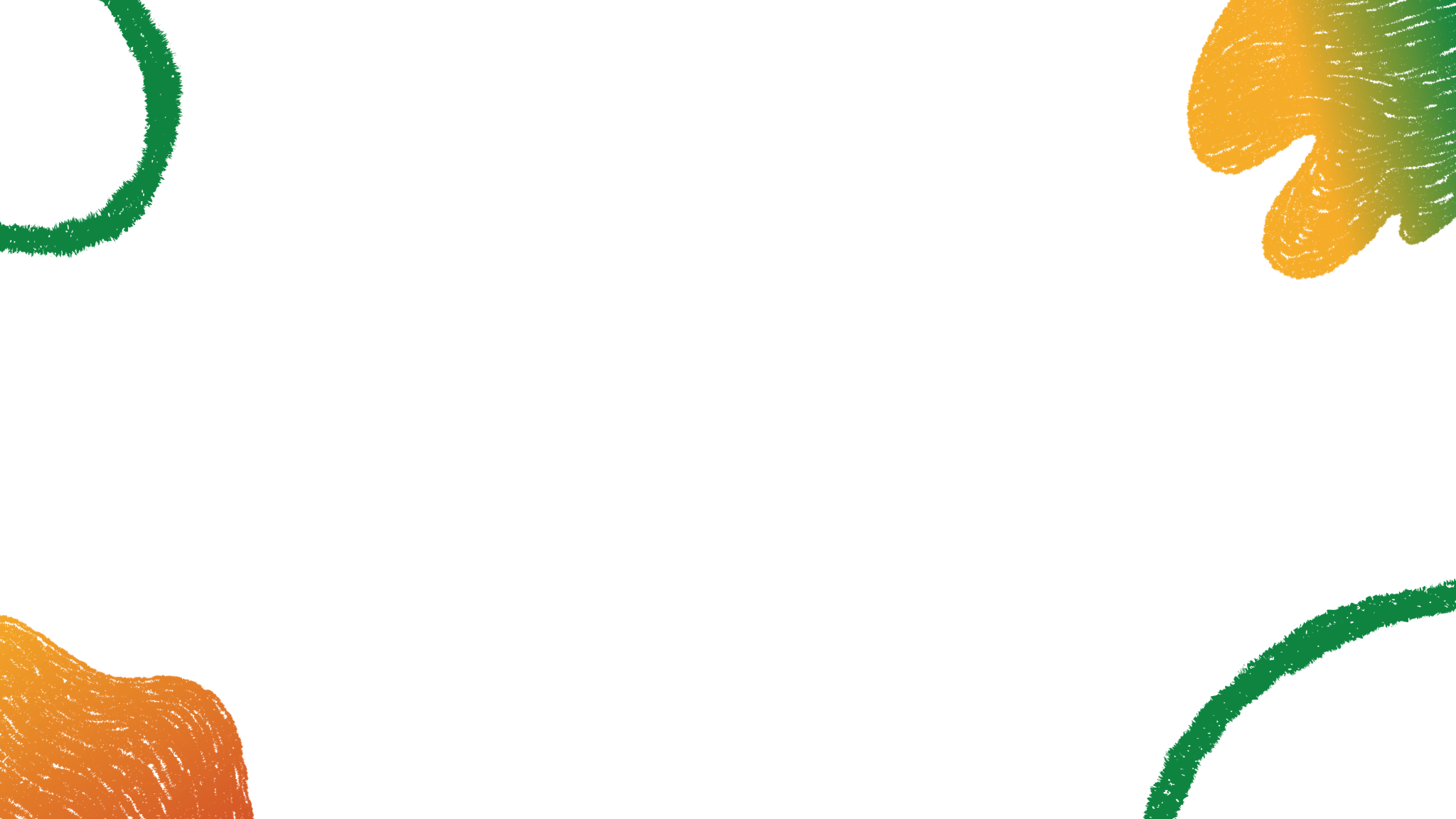 A picture is worth a thousand words
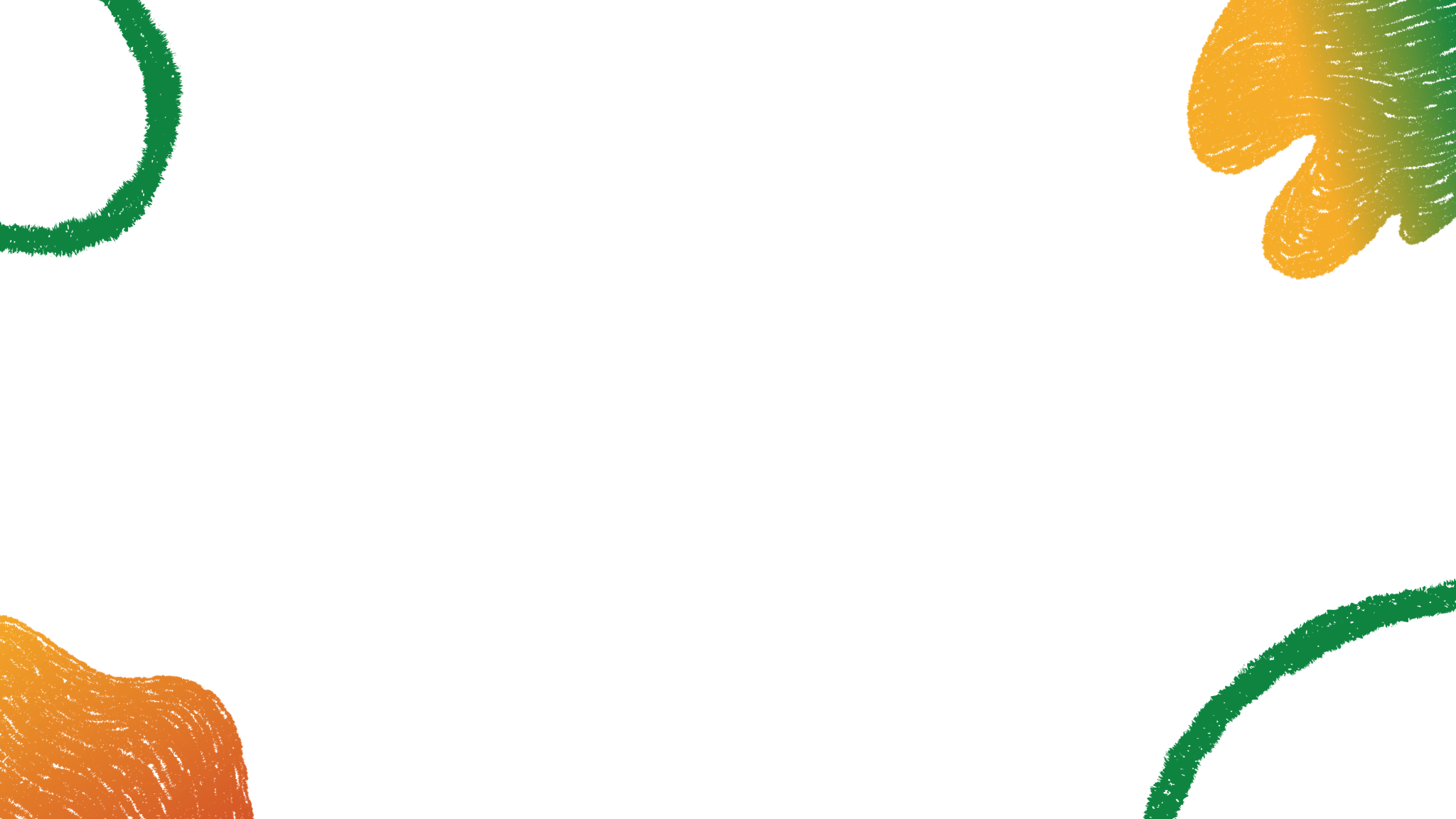 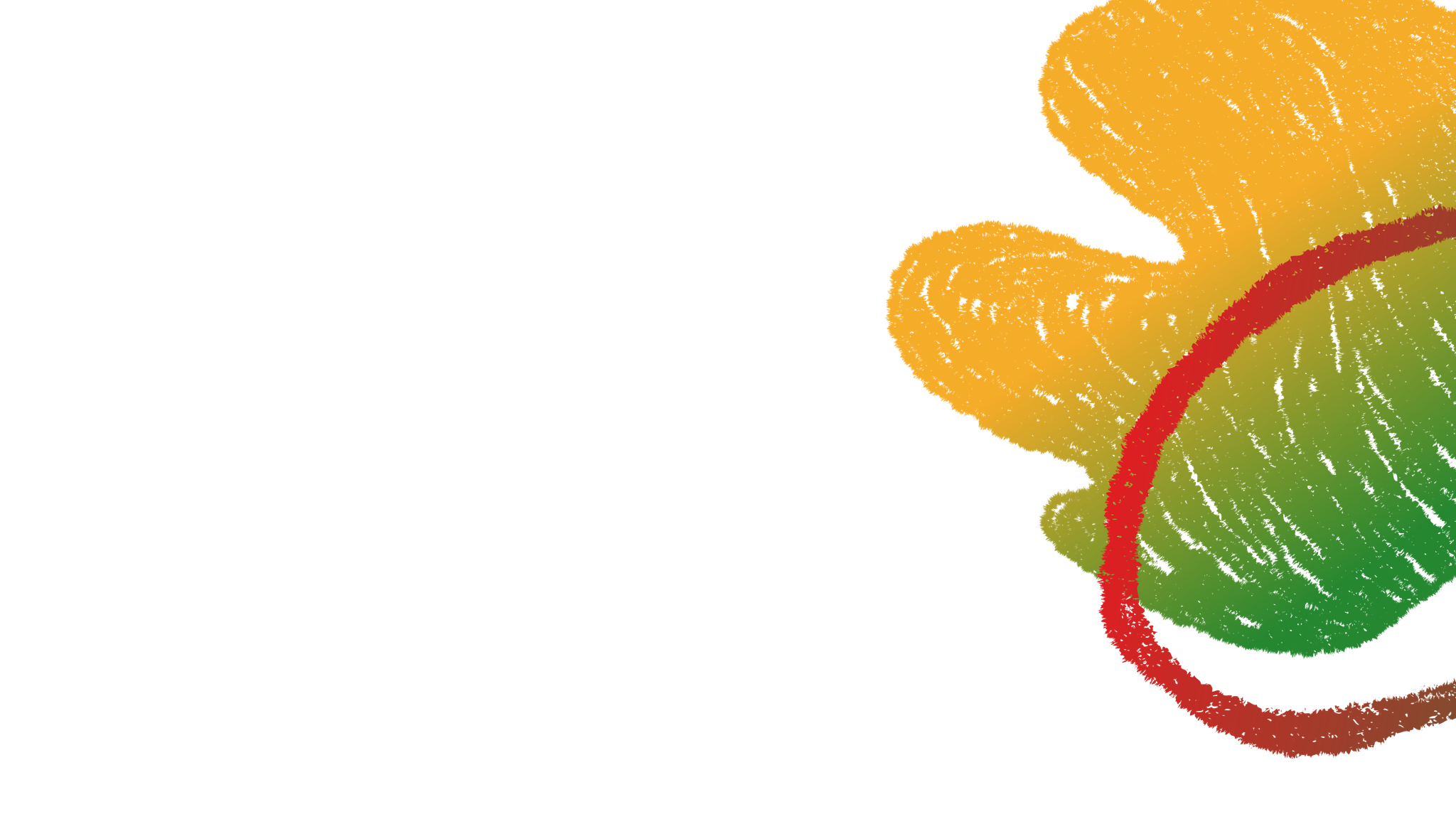 Our Projects
Elaborate on what you want to discuss.
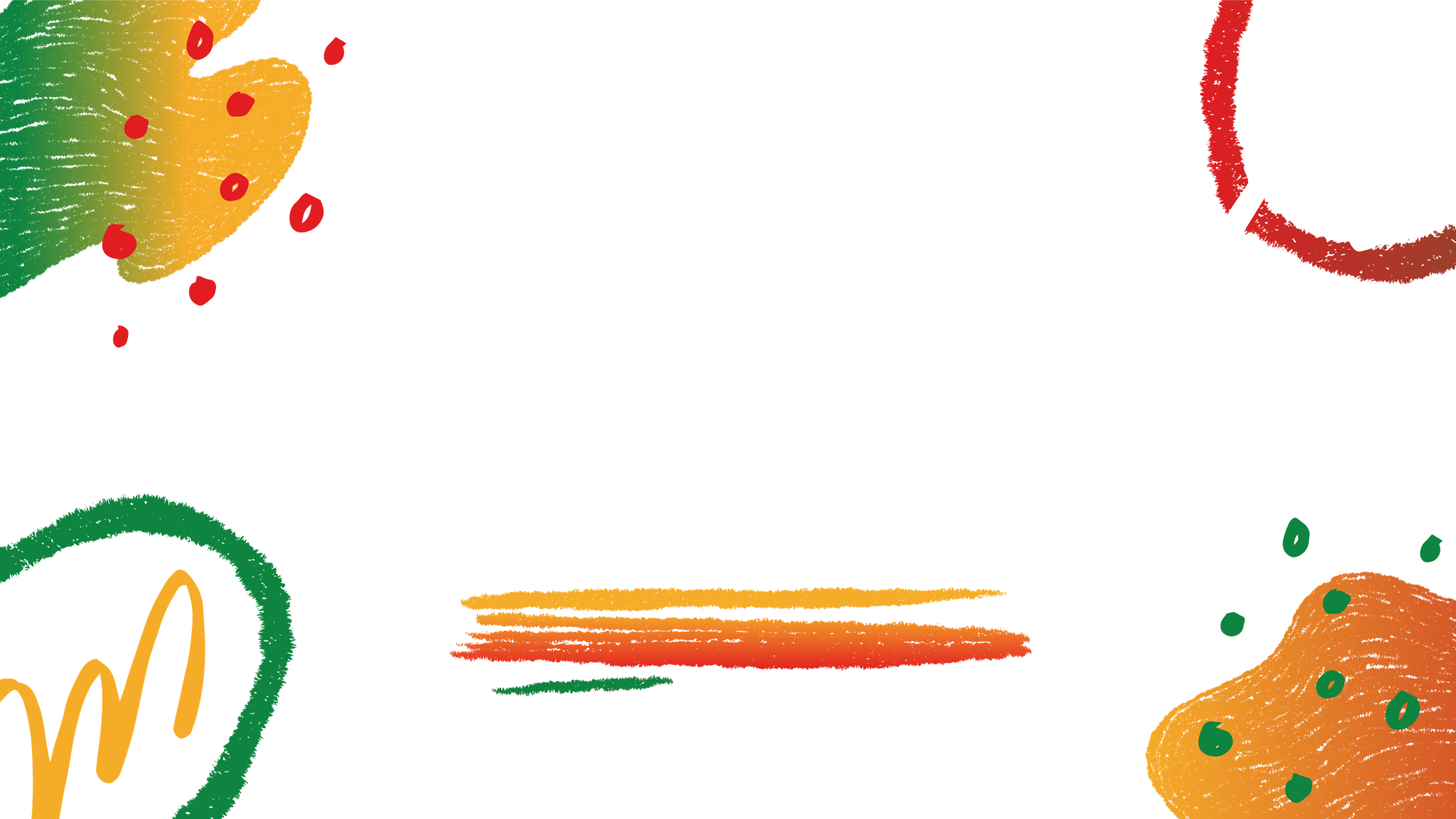 Angela Davis
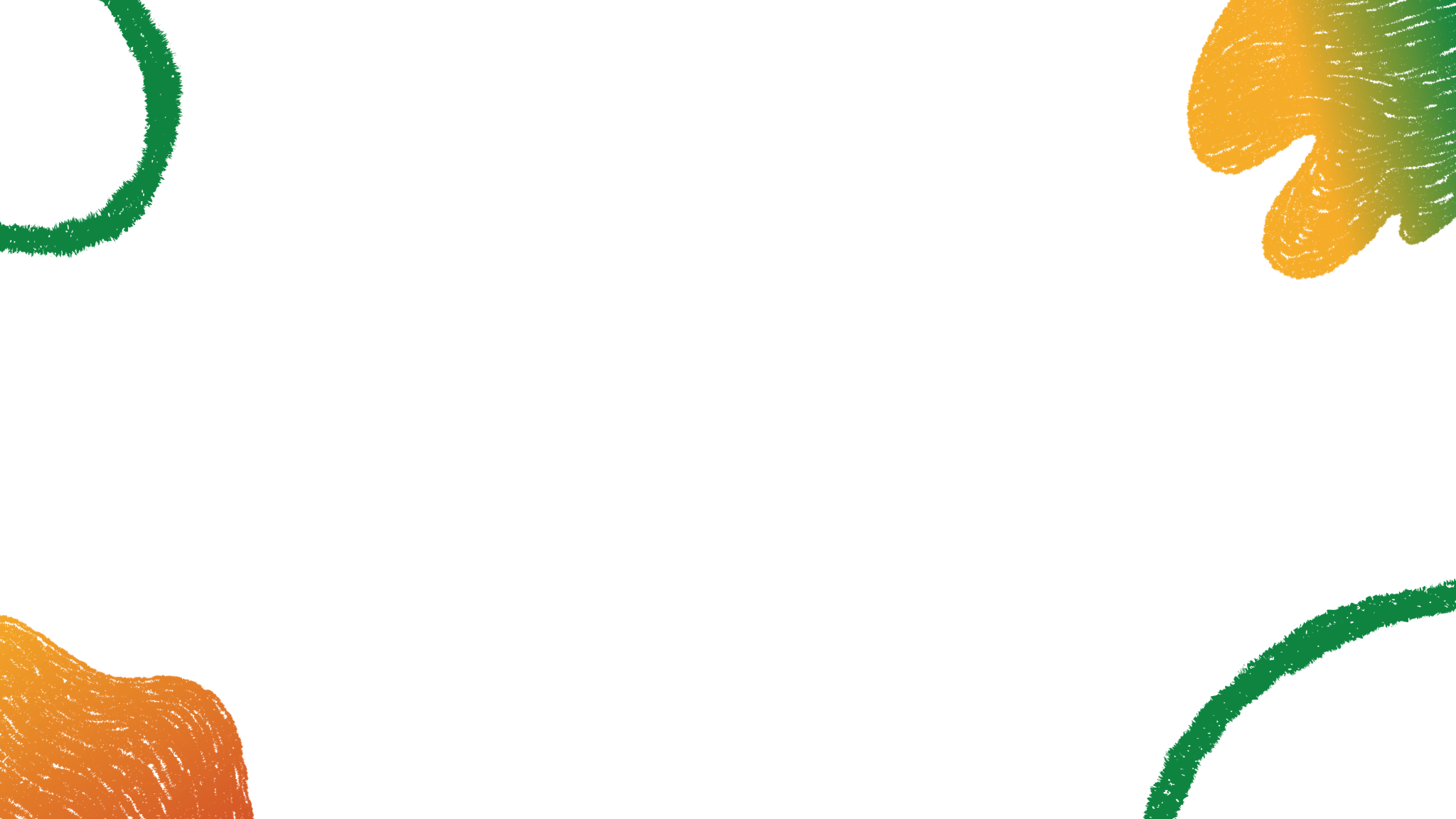 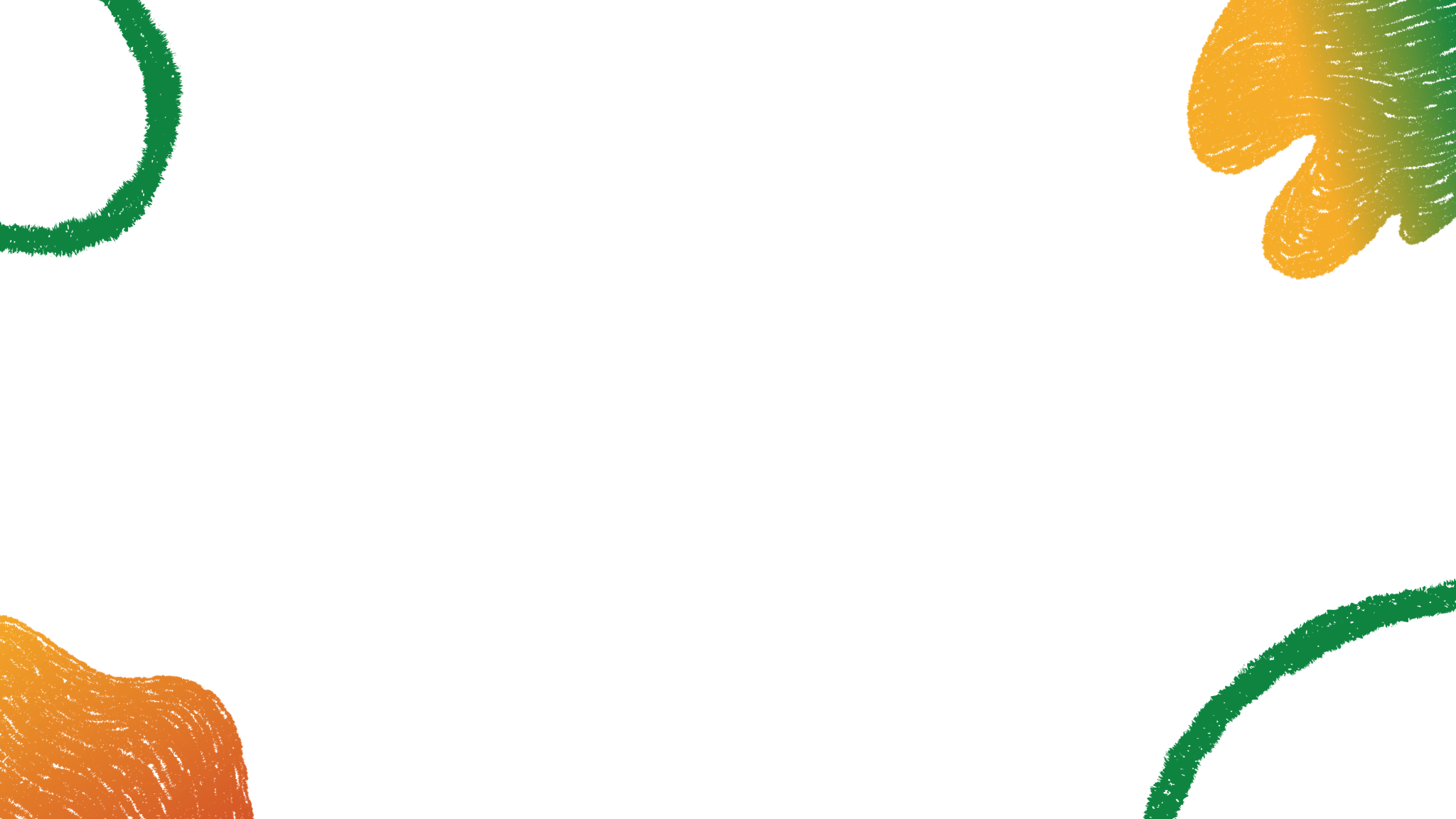 Write Your Topic
60%
43%
35%
Market Research
Elaborate on the featured statistic
Elaborate on the featured statistic.
Elaborate on the featured statistic.
Elaborate on the featured statistic.
123,456,789
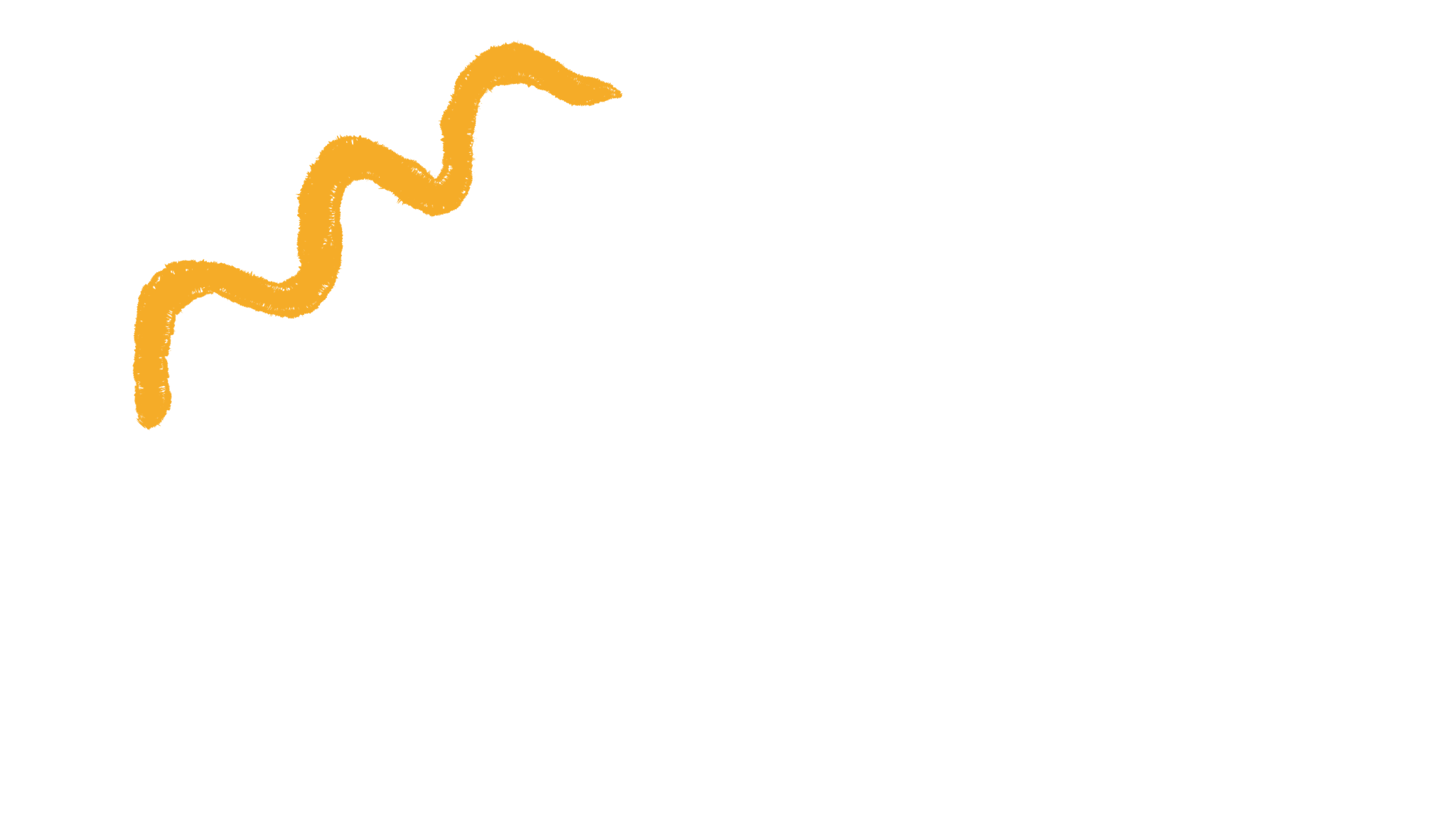 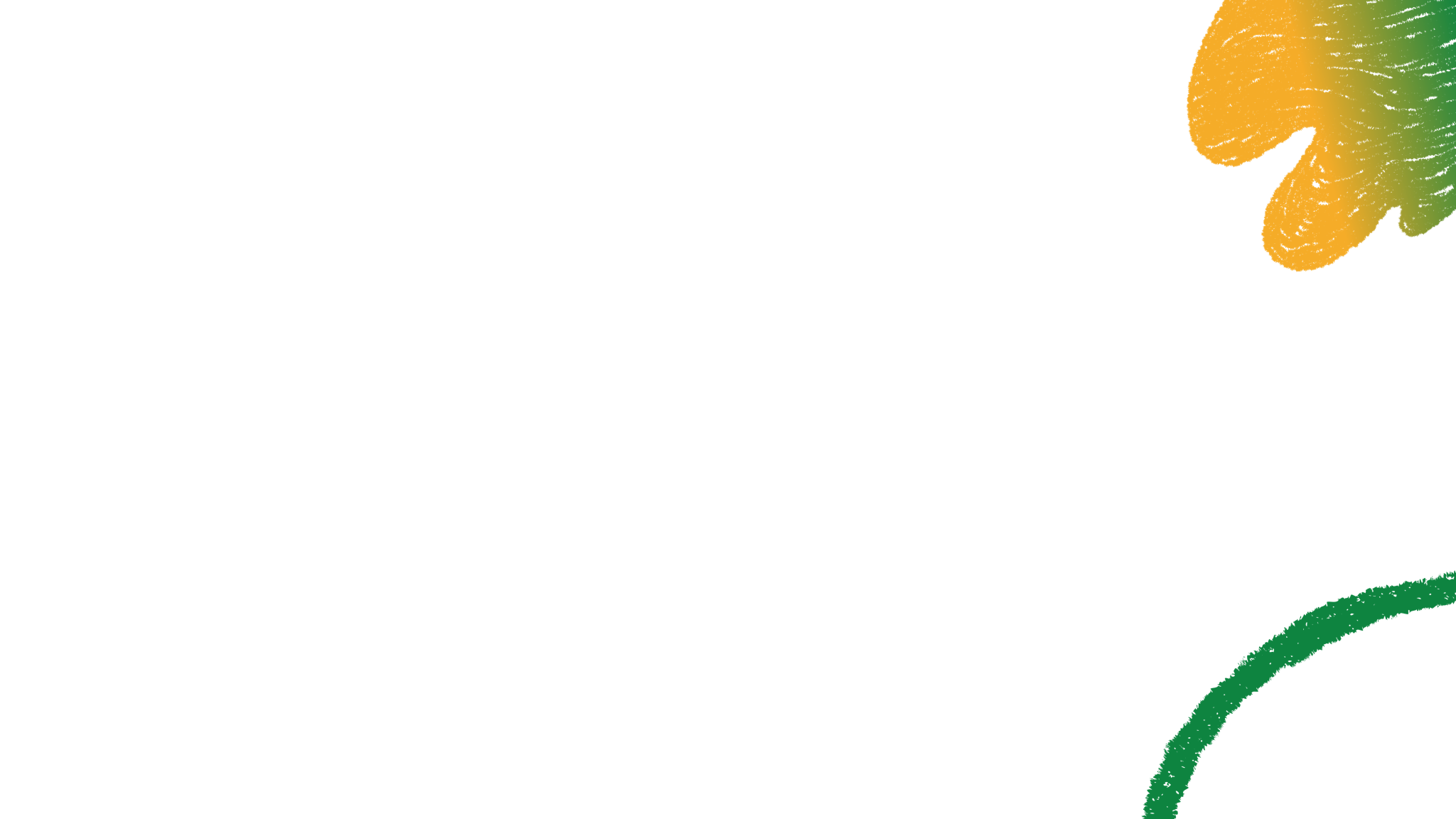 Elaborate on the featured statistic.
Market Research
Elaborate on what you want to discuss.
Example
Example
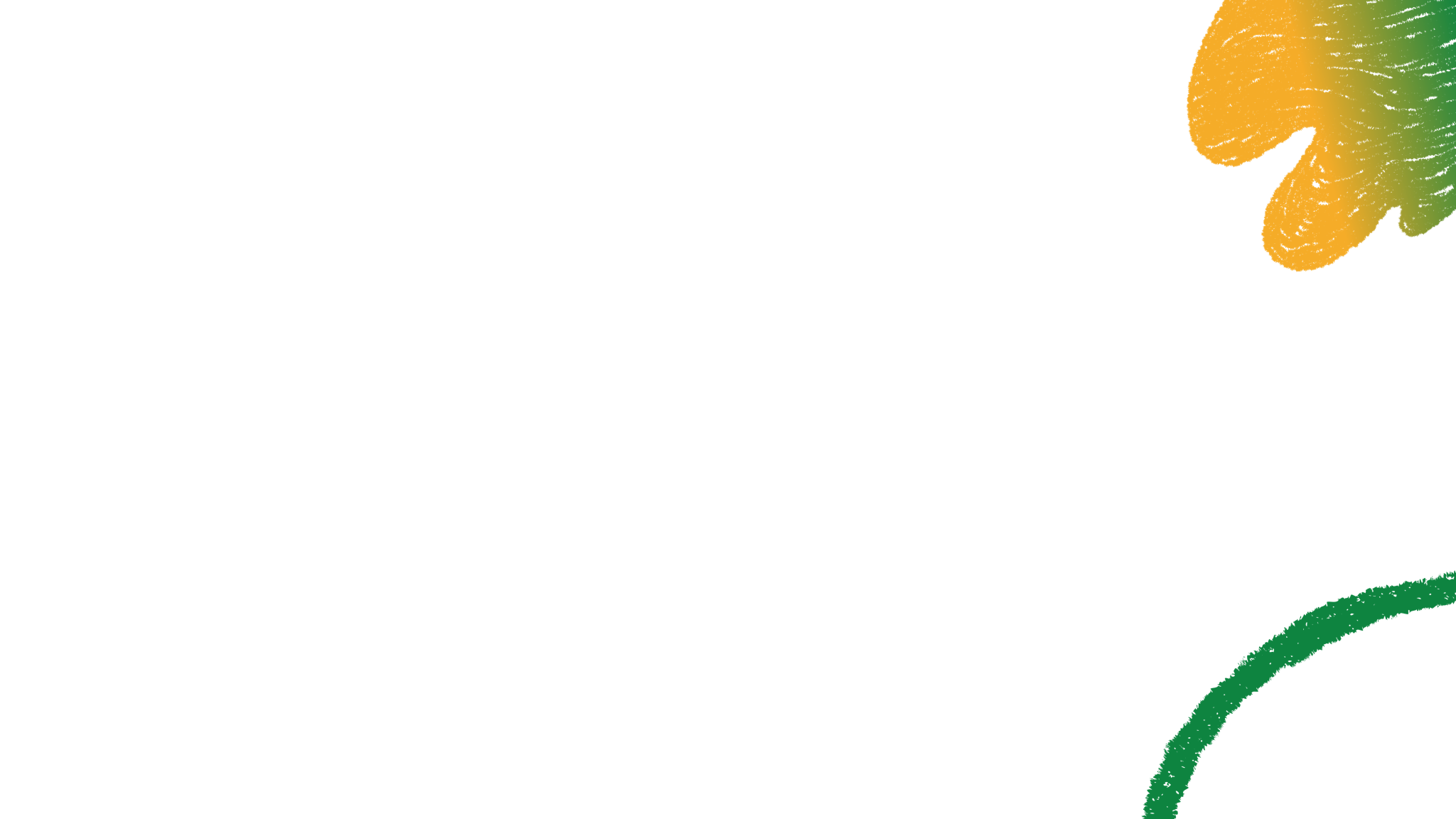 Presentations are
communication tools
Presentations are
communication tools
Example
Example
Presentations are
communication tools
Presentations are
communication tools
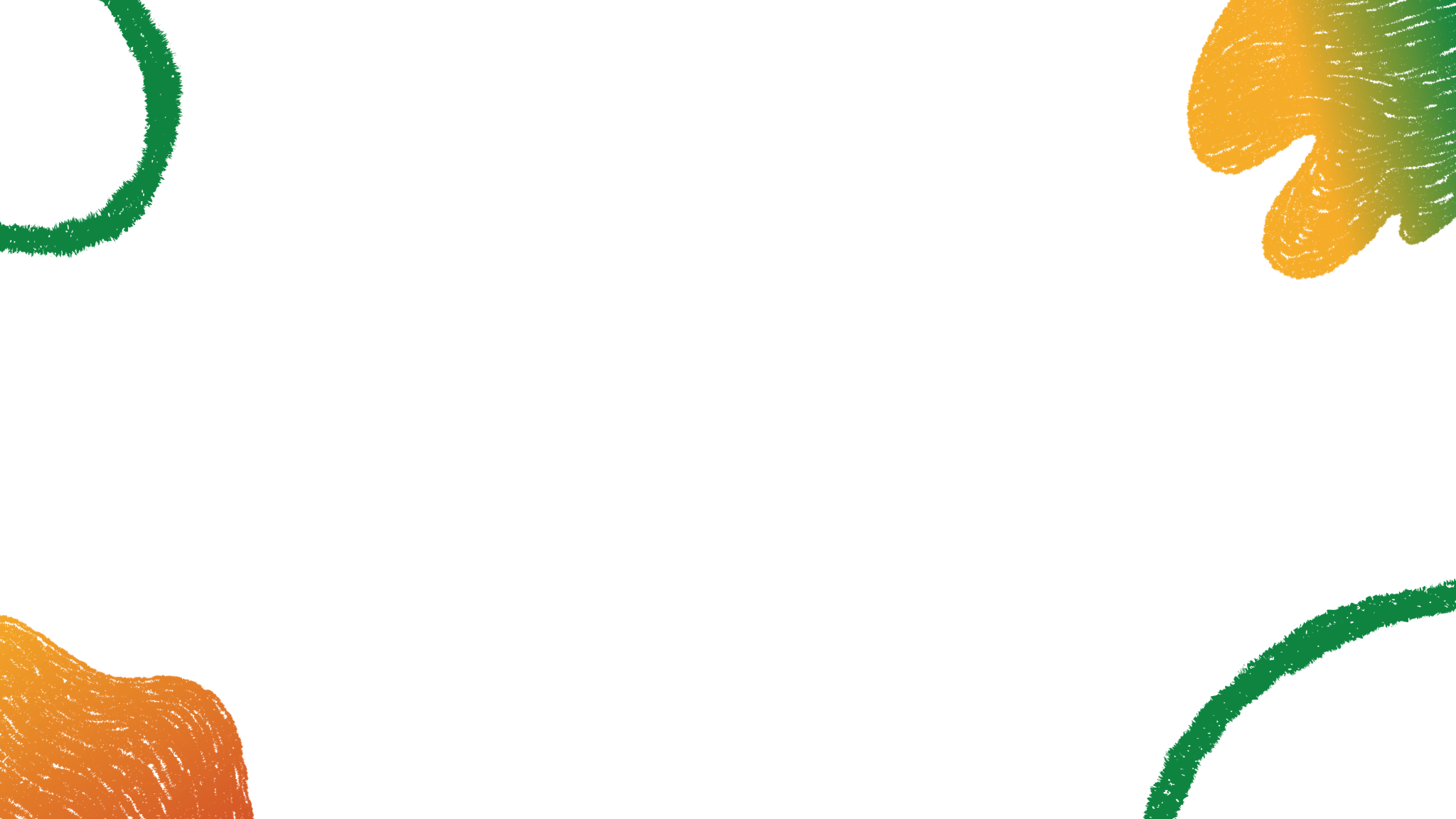 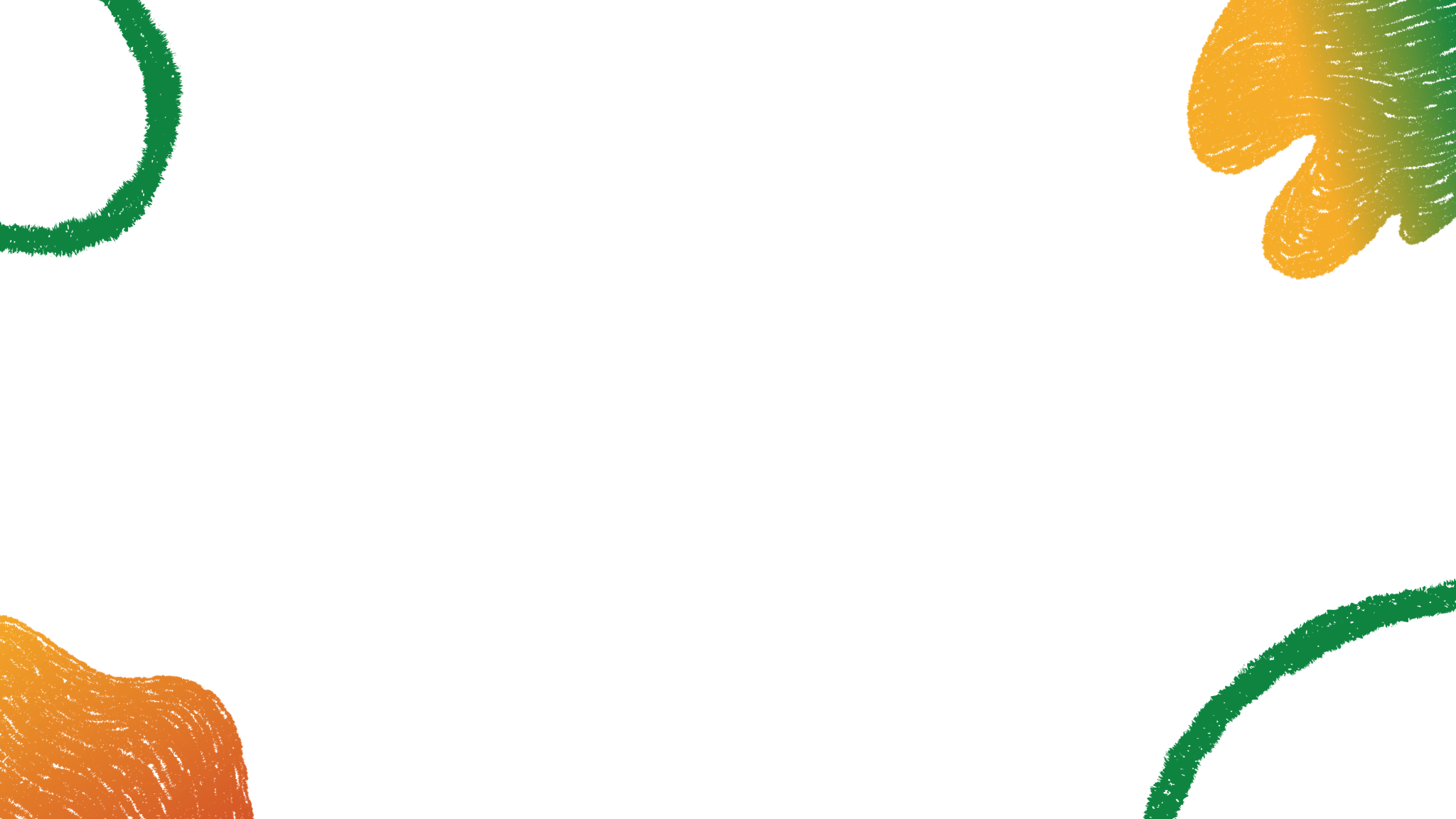 Write an original statement or inspiring quote
— Include a credit, citation, or supporting message
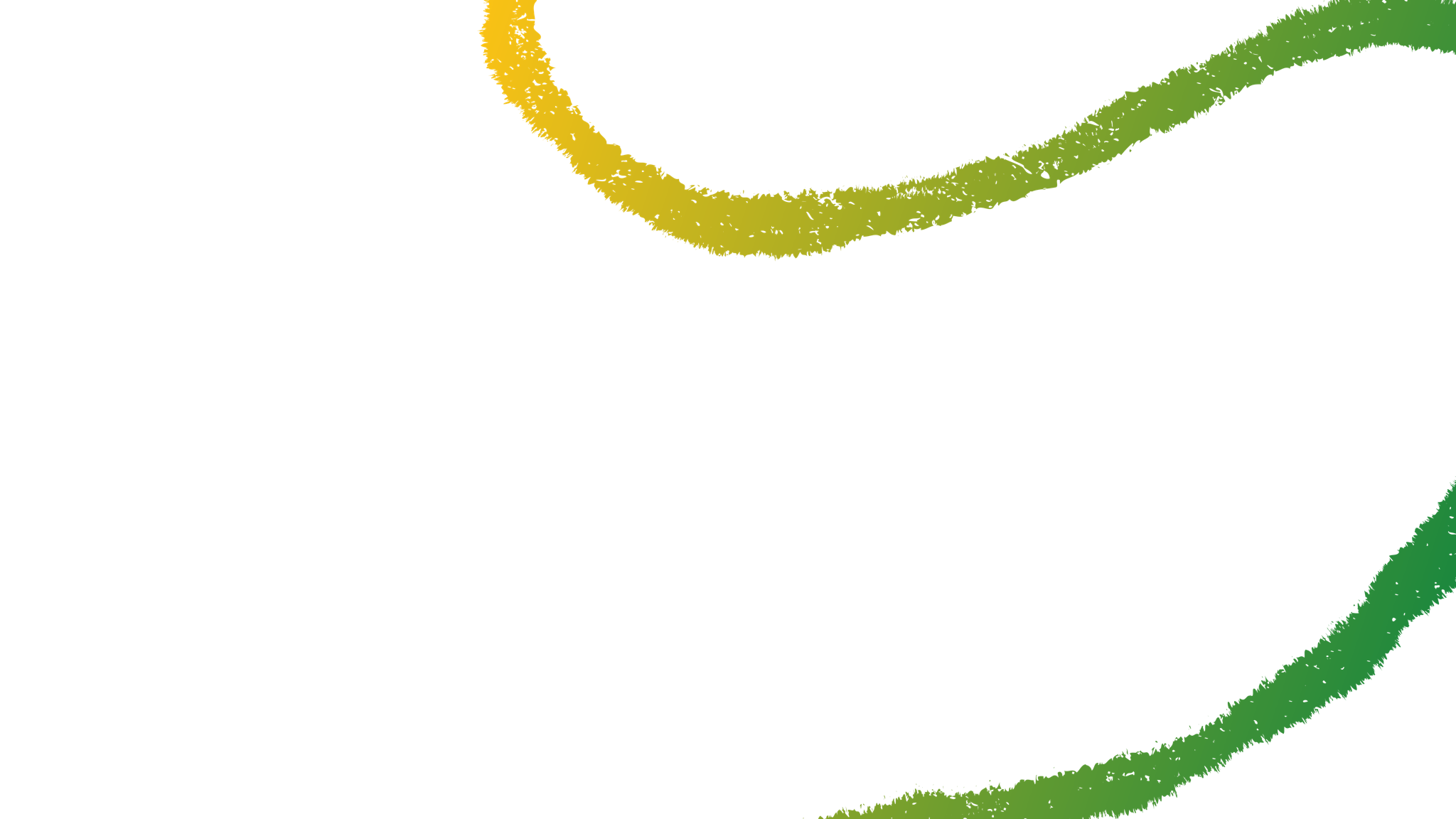 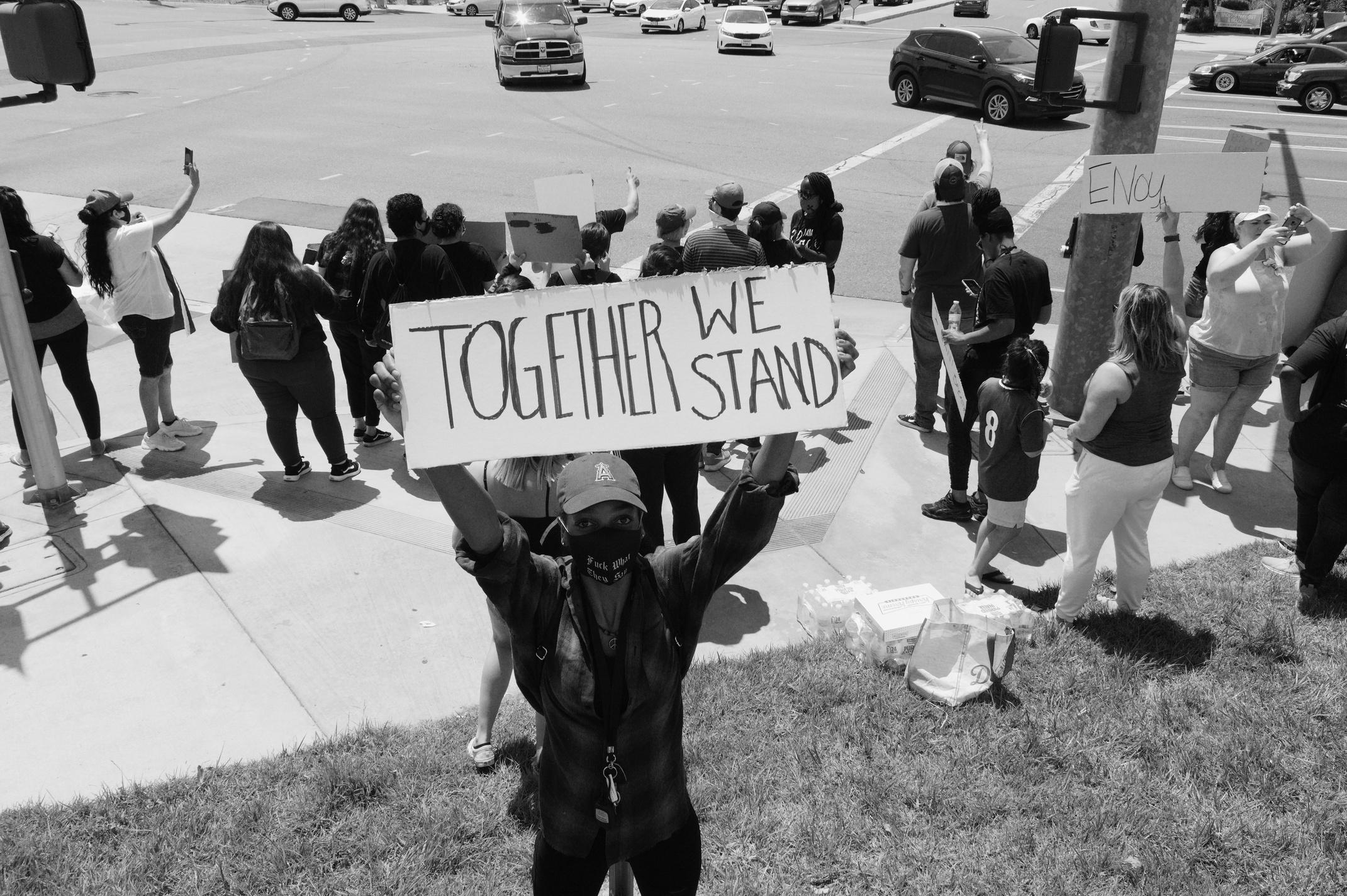 Contact Us
123 Anywhere St., Any City,ST 12345
123-456-7890
hello@reallygreatsite.com
@reallygreatsite
reallygreatsite.com
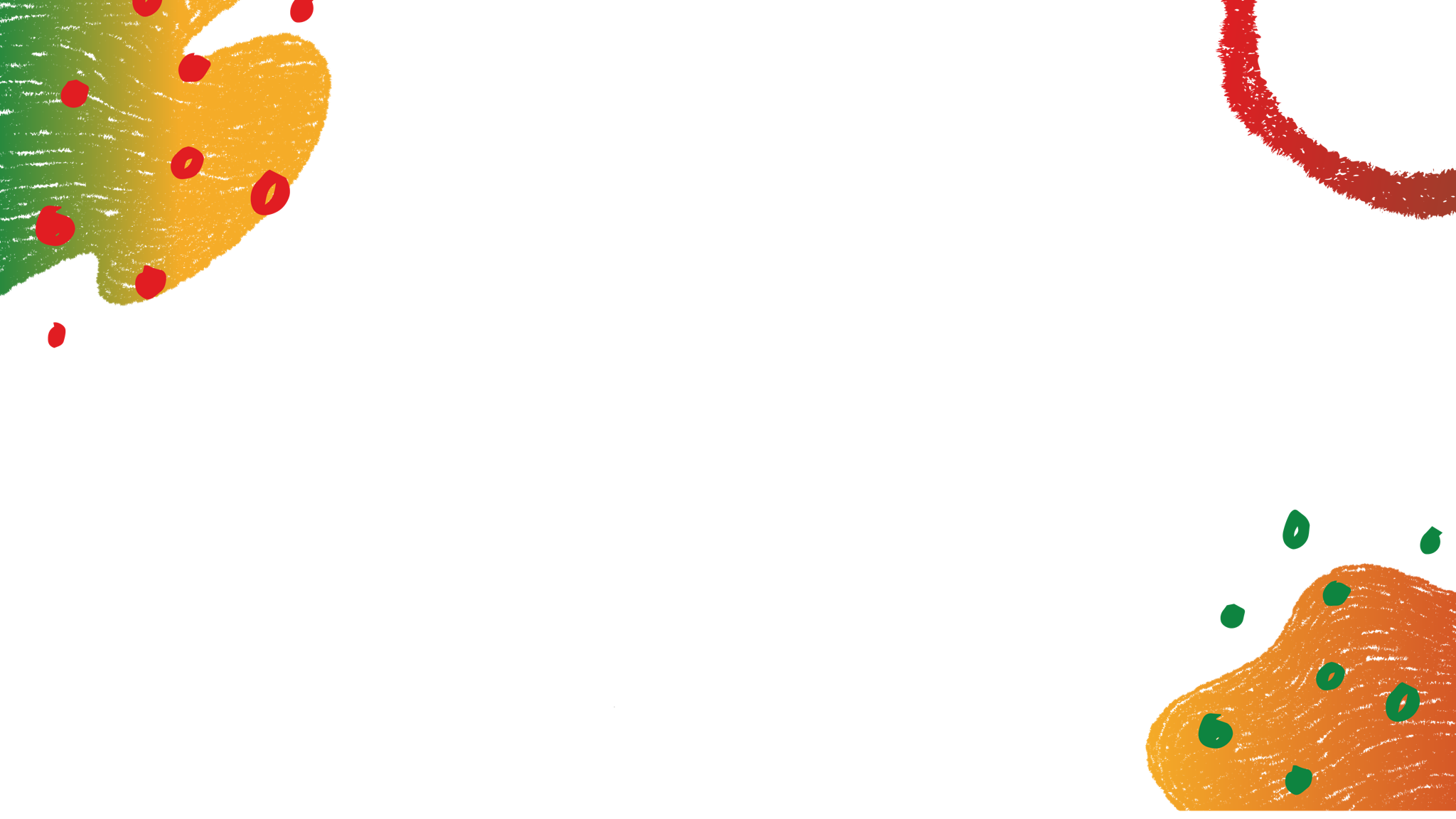 Thank you!
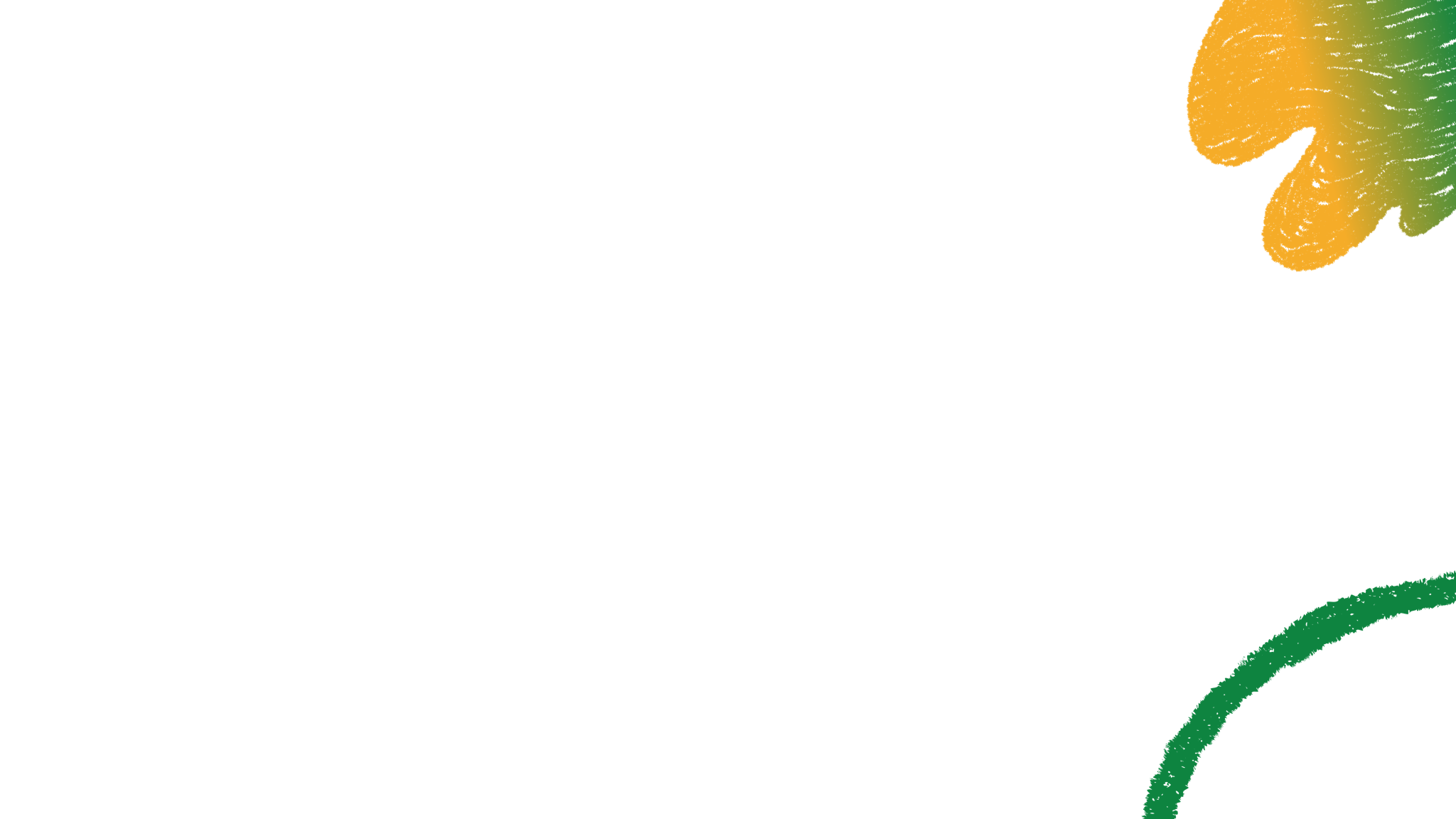 Write a closing statement or call-to-action here.
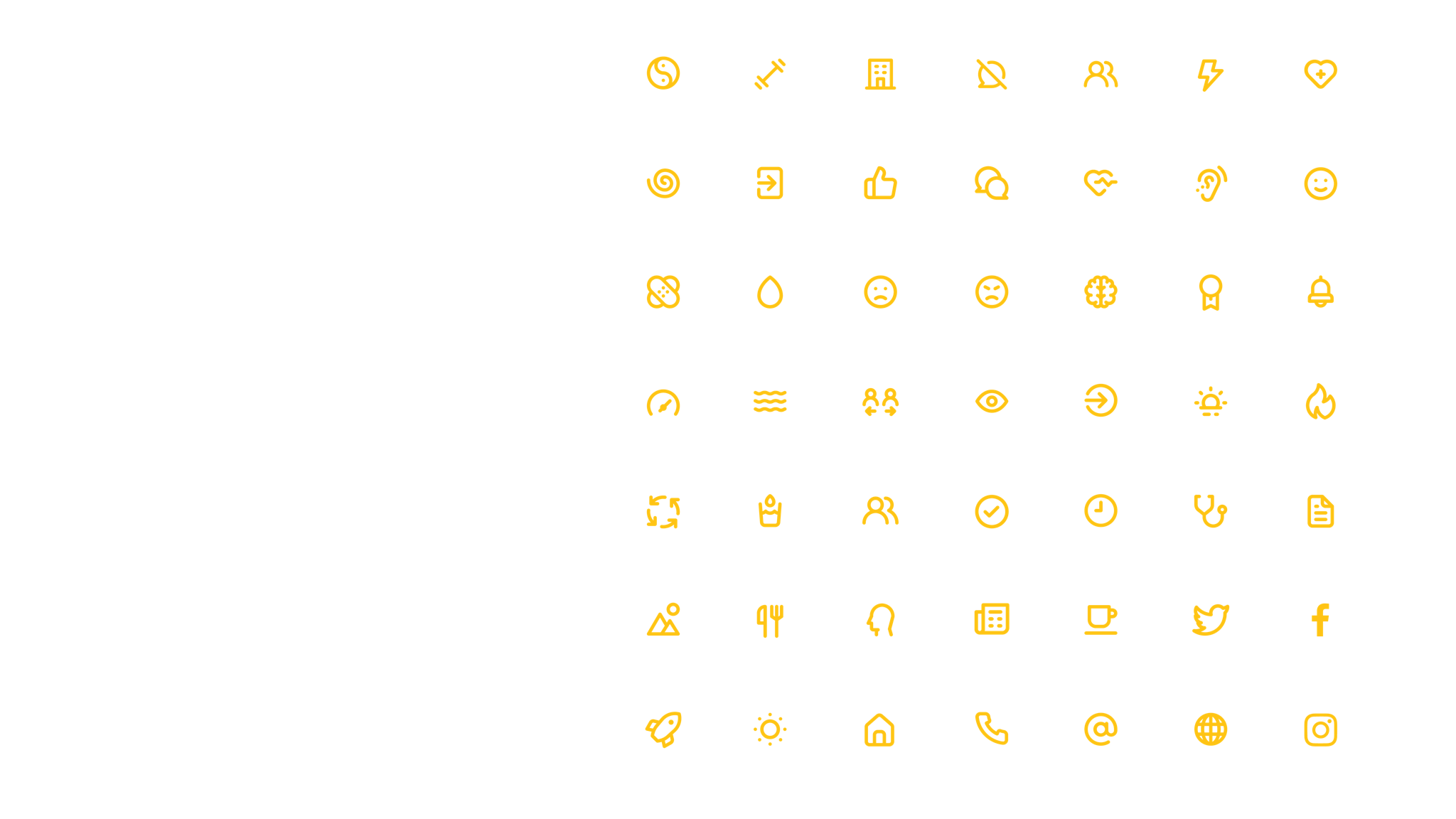 Resource 
Page
Use these design resources in your Canva Presentation.








You can find these fonts online too. Happy designing! 

Don't forget to delete this page before presenting.
This presentation template uses the following free fonts:
Titles: Peace Sauce
Headers: Open Sauce
Body Copy: Open Sauce
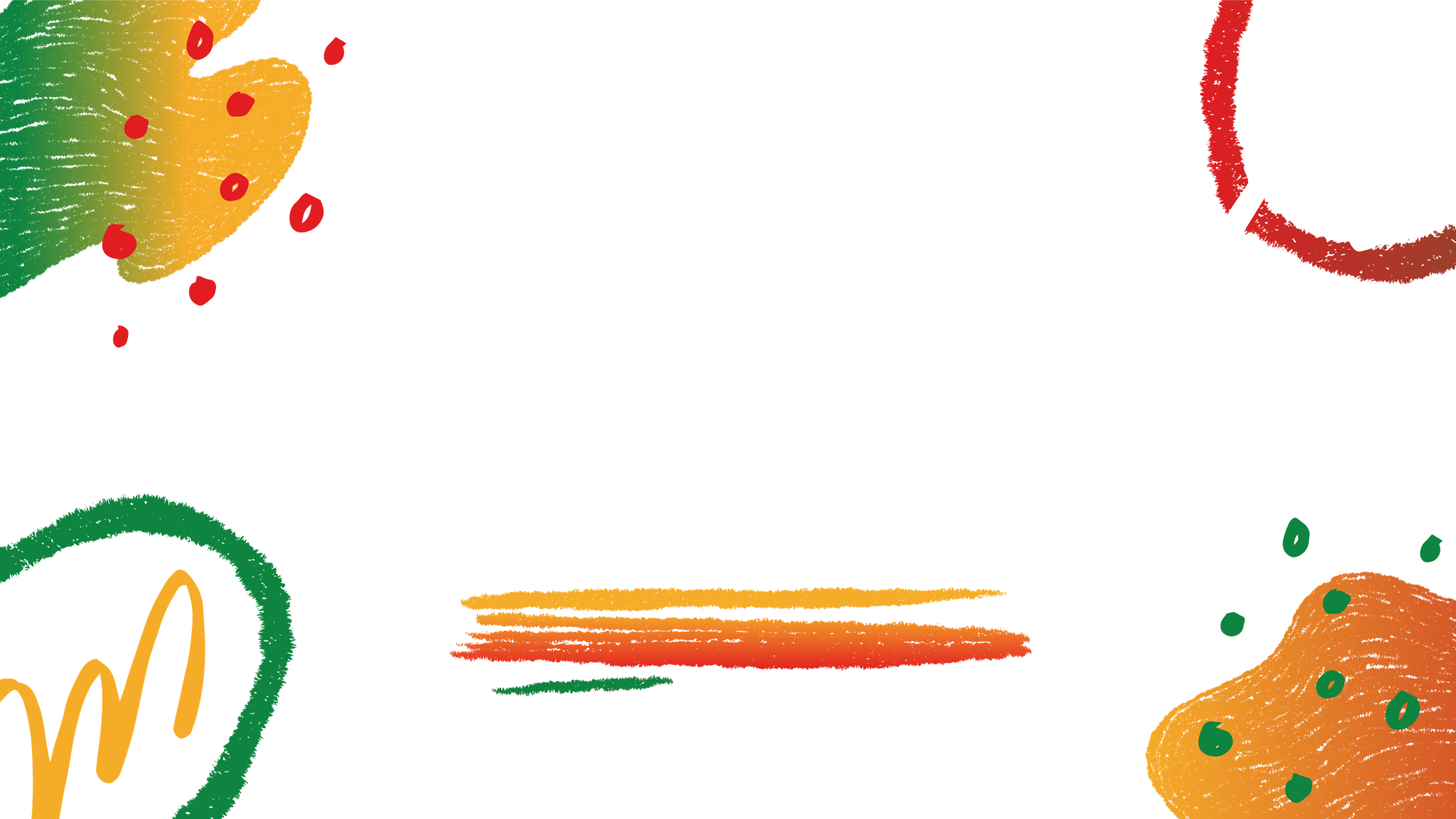 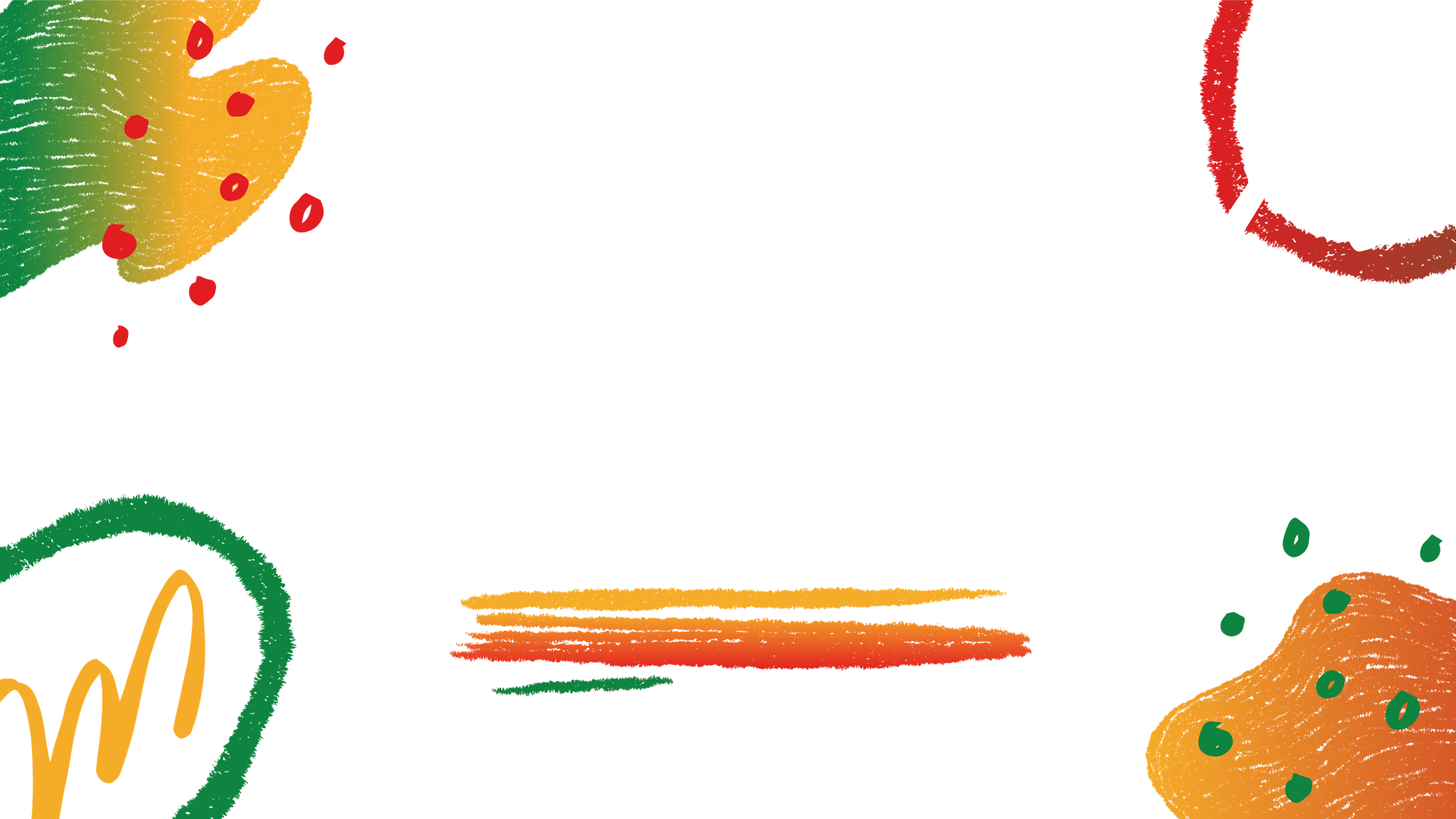 Credits
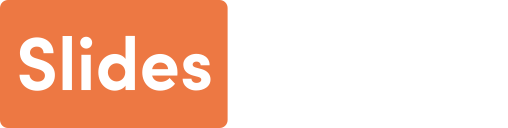 This presentation template is free for everyone to use thanks to the following:
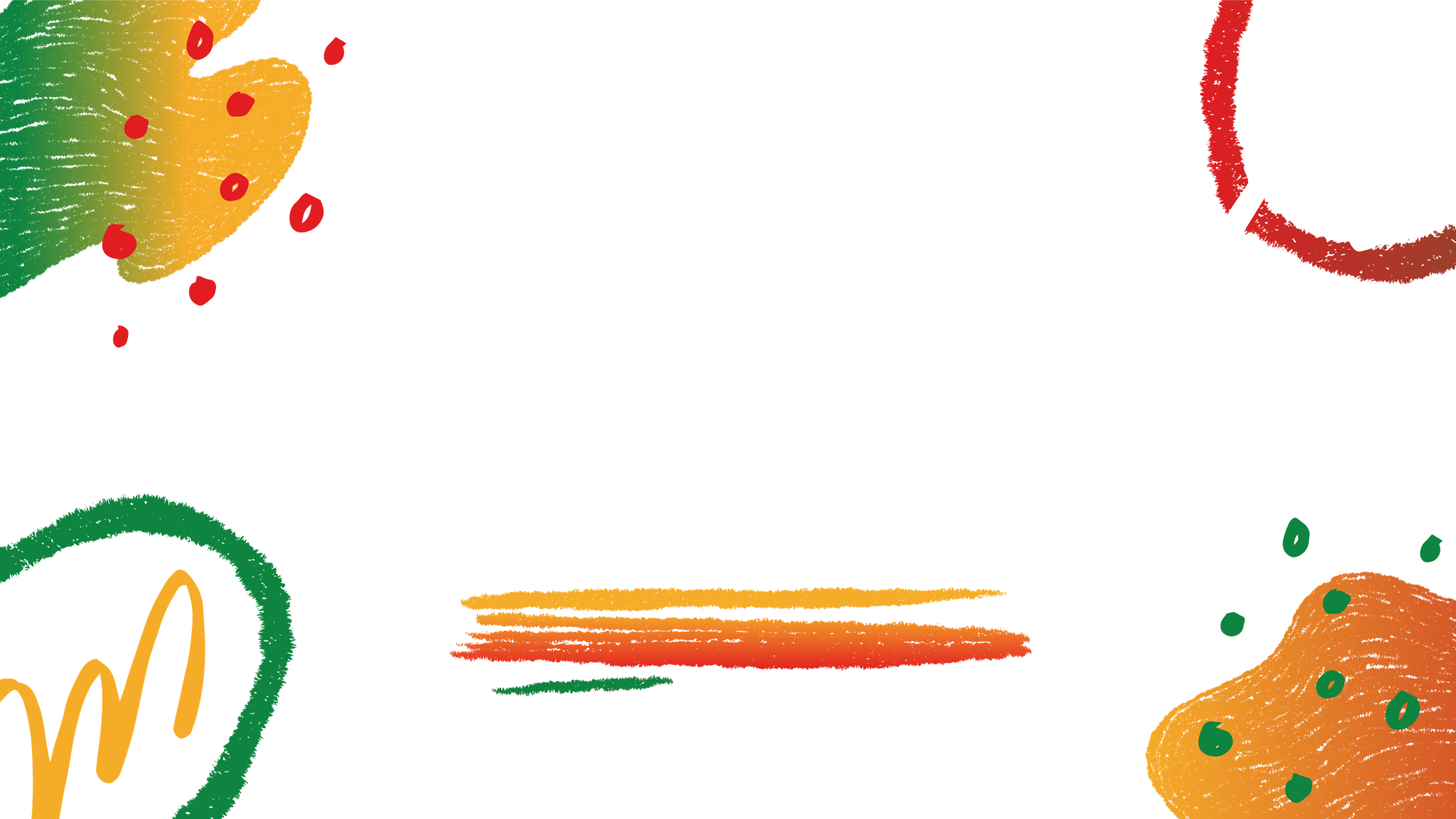 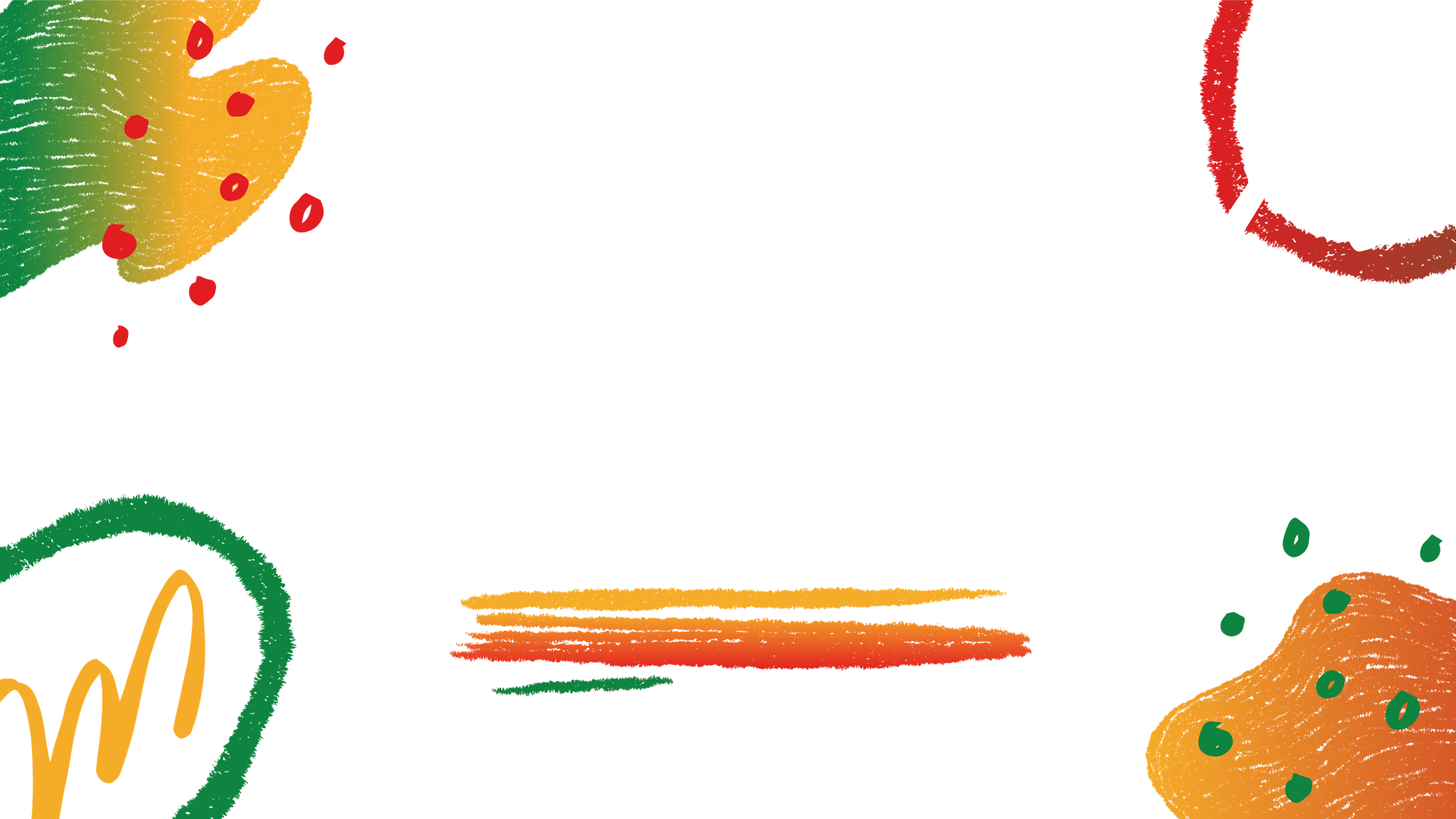 SlidesCarnival for the presentation template
Pexels for the photos
Happy designing!